Harvesting Rainwater
And Planting A Rain Garden

Ira Johnson, MLA
April 20, 2019
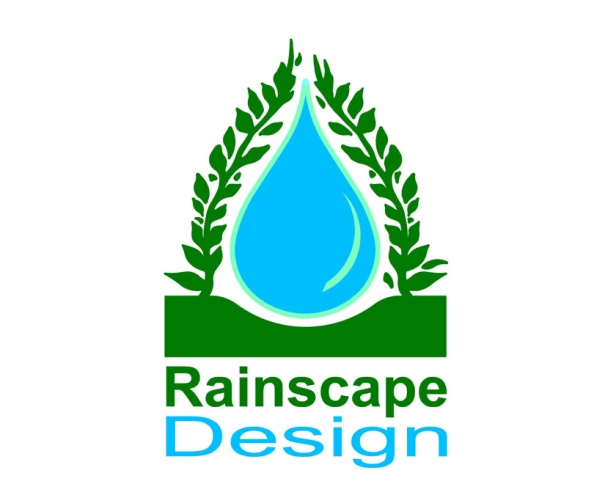 Presented by
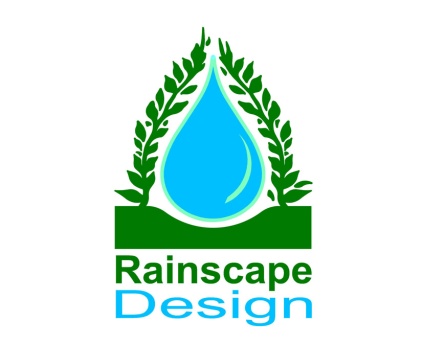 Why harvest rainwater?
Reduce use of potable water
Improve and help establish planting areas
Improve drainage on walkways and paving areas
Reduce non-point source pollution in waterways
Help improve soil conditions
Create and help sustain wildlife habitat
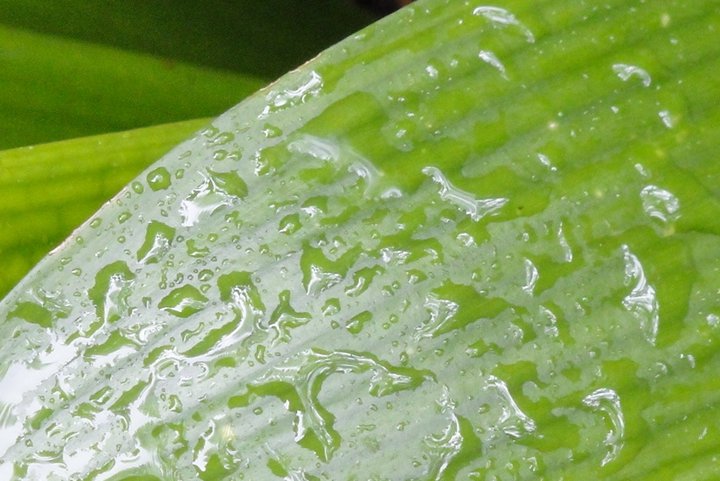 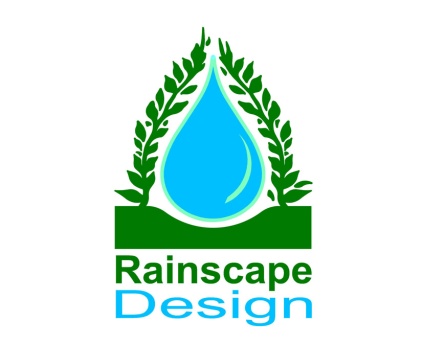 [Speaker Notes: Some Primary Reasons For Doing So: Are using less potable water, Improving drainage on paving, To help improve soil, And to create wildlife habitat]
Capturing Rainwater
Use surface areas to capture 
rainwater:
Rooftop Gutters
Paving Areas
Walkways
Lawn Areas
Planting Areas
Lean-tos
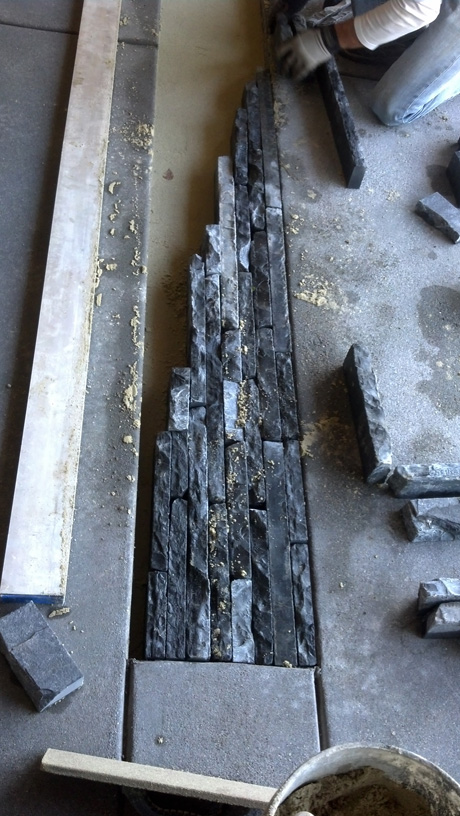 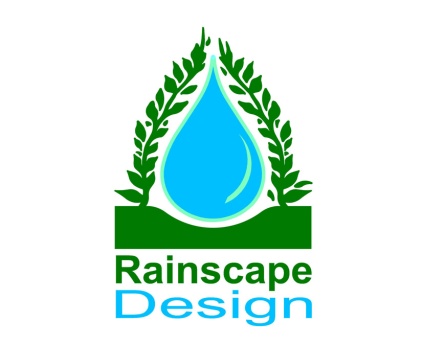 [Speaker Notes: In order to use rain water, you have to capture it. Stone, brick, or pavers on sand are very effective as “hidden” reservoirs]
Divert rainwater to where it is needed
Directly to planting areas, including lawns
To basins and ponds
To storage containers for later use
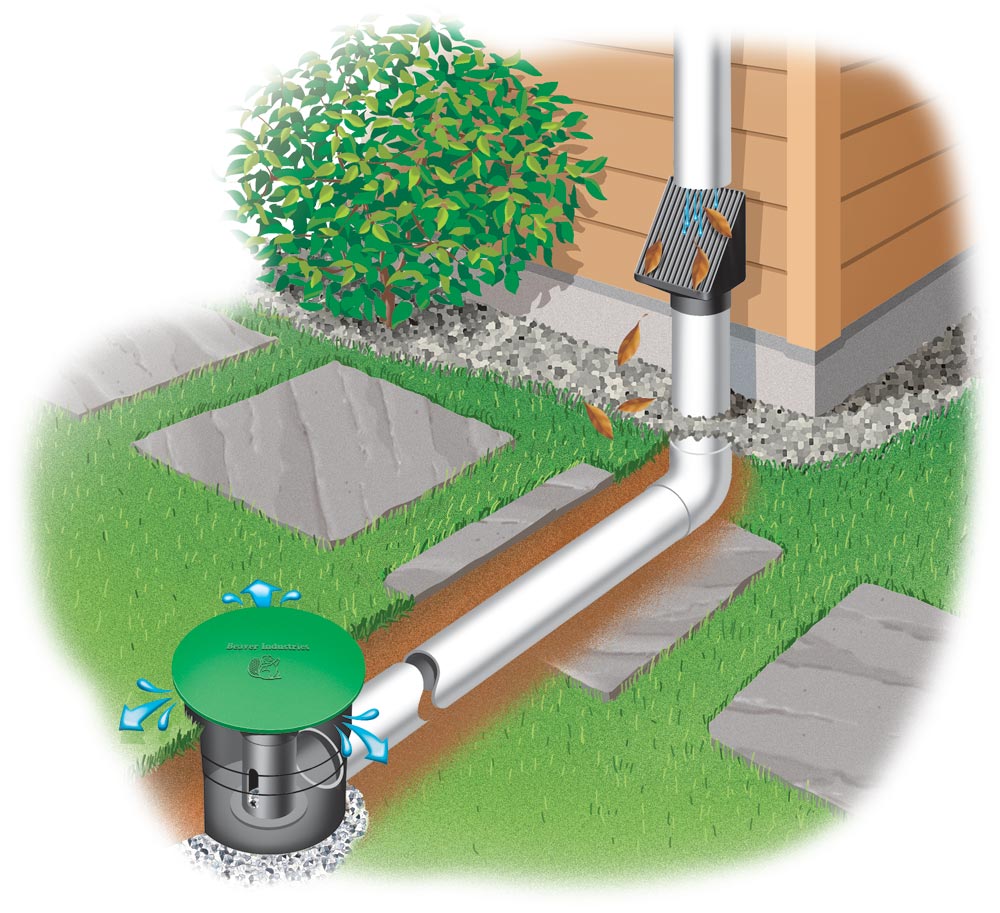 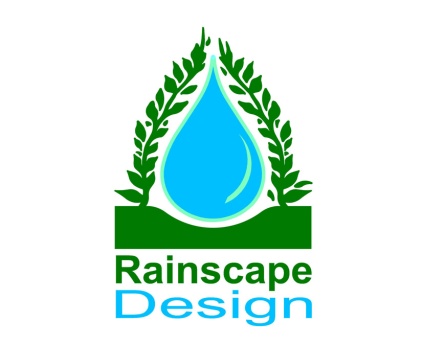 [Speaker Notes: Pop-up emitters are useful for slowing the flow at the end of a line, and giving a more finished look]
Examples of diversion
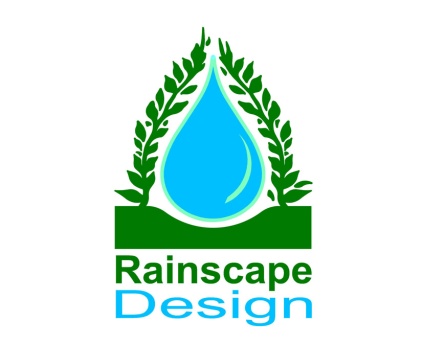 [Speaker Notes: Inexpensive concrete channels move water away from home foundations: “Concrete Gutters”]
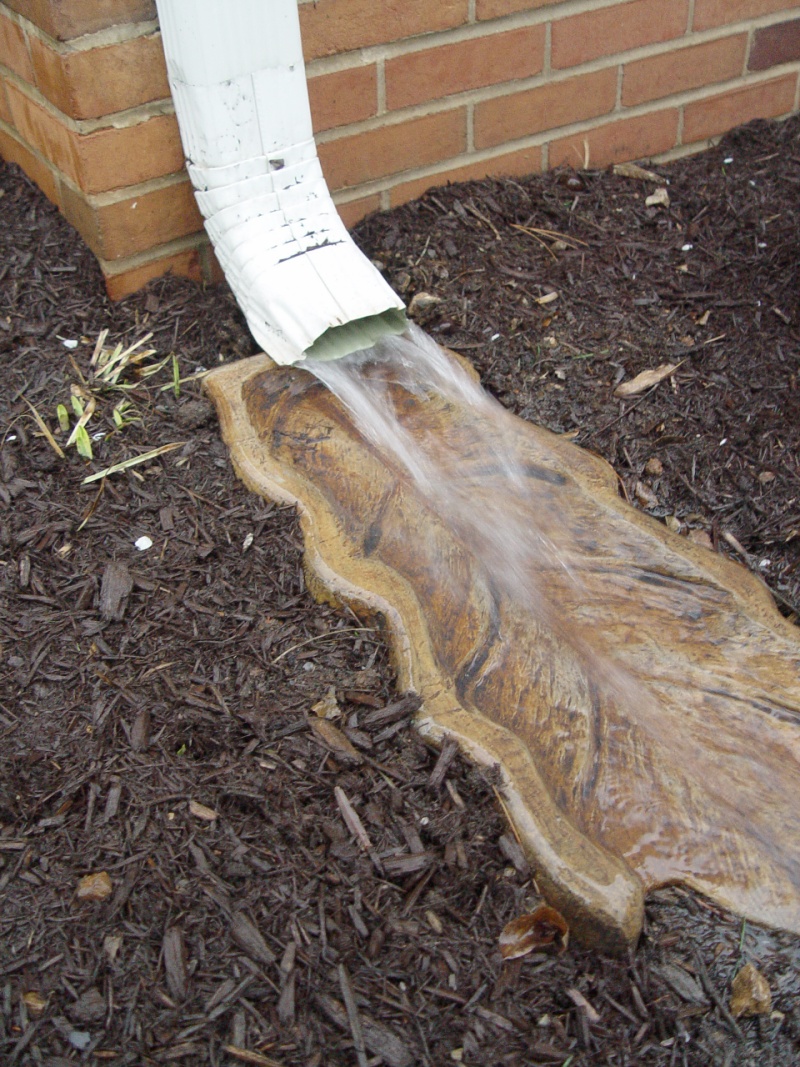 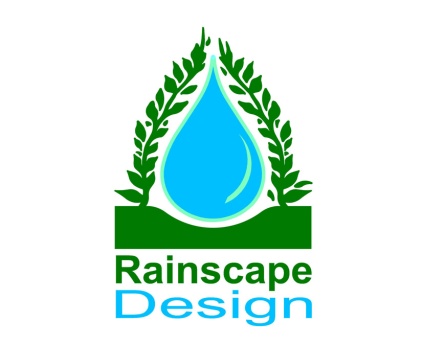 [Speaker Notes: Some come in more decorative option]
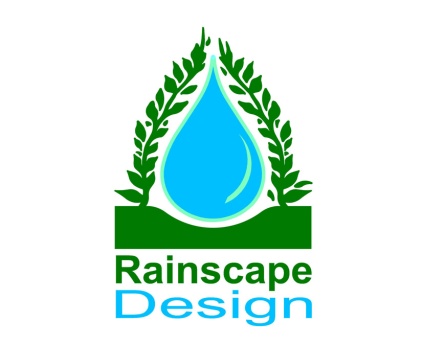 [Speaker Notes: PVC tubing leading directly to a lawn or planting area for infiltration]
For small amounts of storage
Consider Rain Barrels! 
	 For more information, and to apply for rebates, go to:
	 BAWSCA.org
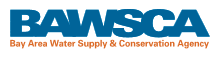 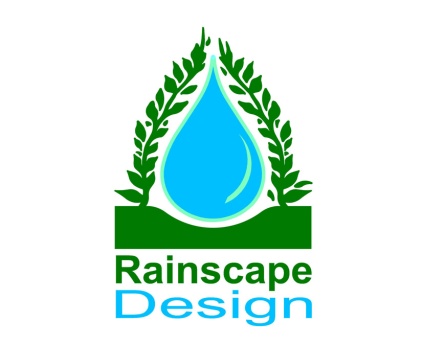 [Speaker Notes: Good for keeping pots and planters watered. Go to the Bay Area Water Supply and Conservation Agency (BAWSCA) website for more information]
Overflow is important, and alsosecuring the storage containers
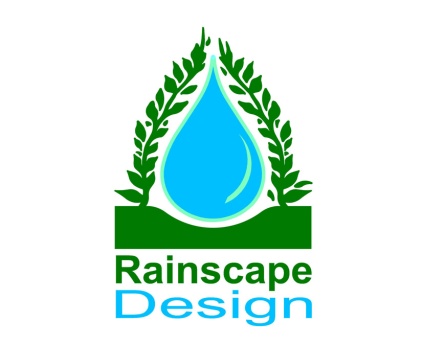 [Speaker Notes: Barrels come in many sizes and colors. These are not secure…]
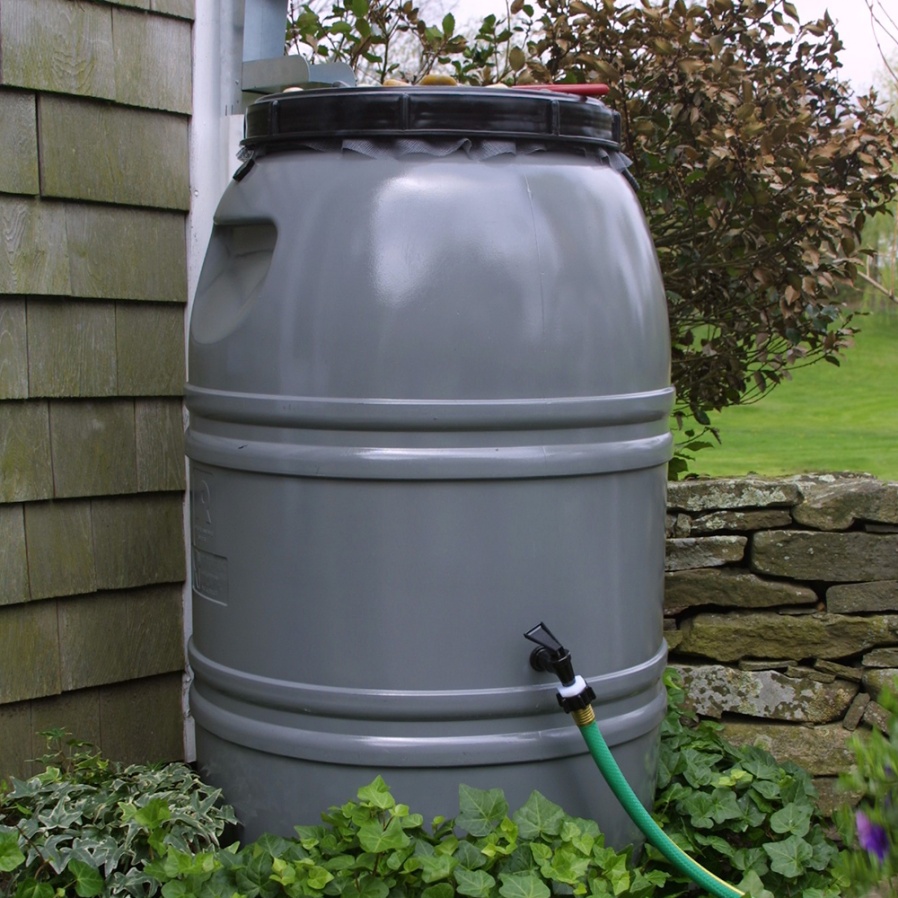 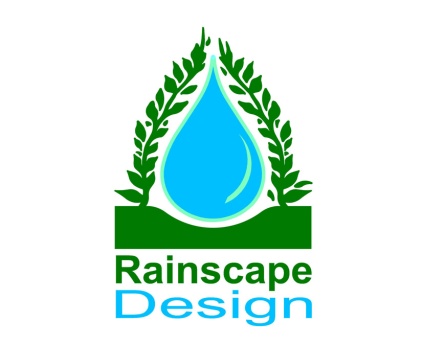 Other storage options are tanks
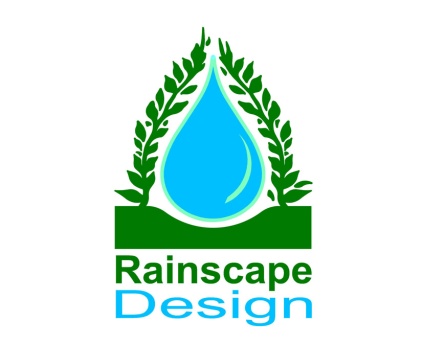 [Speaker Notes: Tanks need level ground and firm surfaces to sit on]
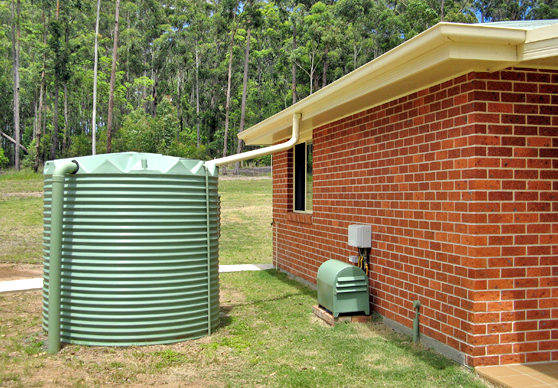 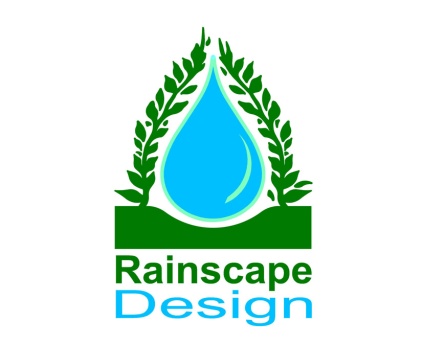 More tank options
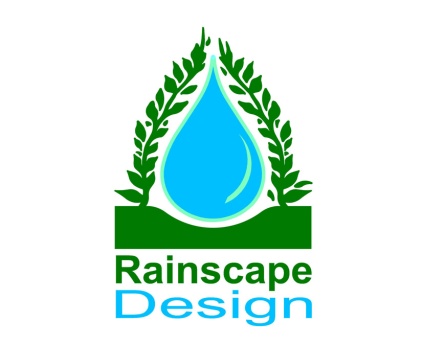 [Speaker Notes: Tanks come in all shapes and sizes, and many are low profile in their shape]
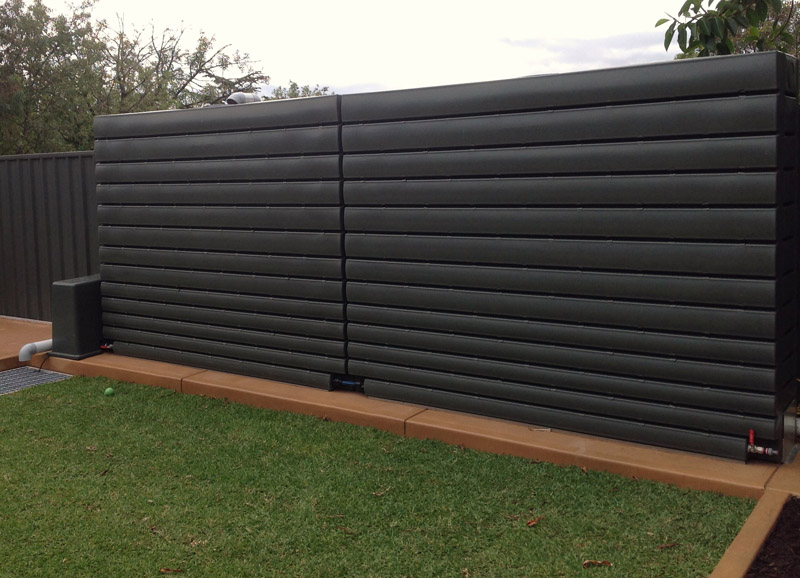 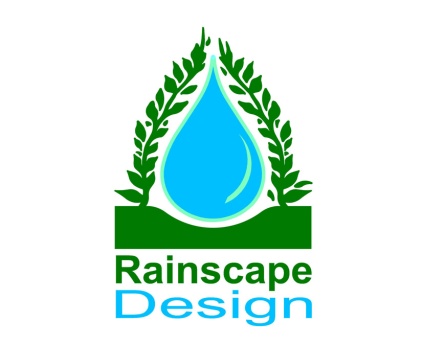 [Speaker Notes: Some tanks are designed to double as walls, and some are thin enough to fit between fences]
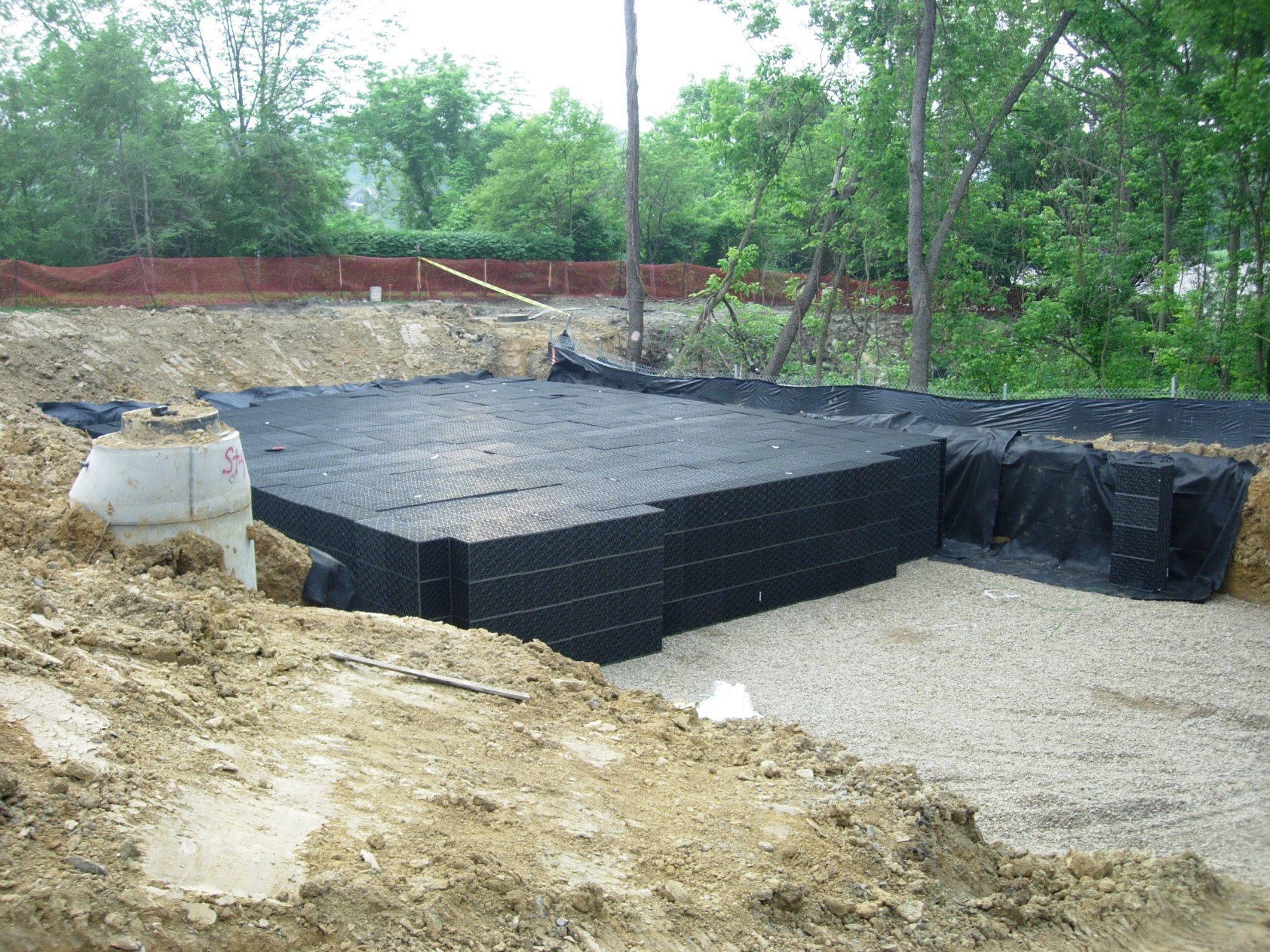 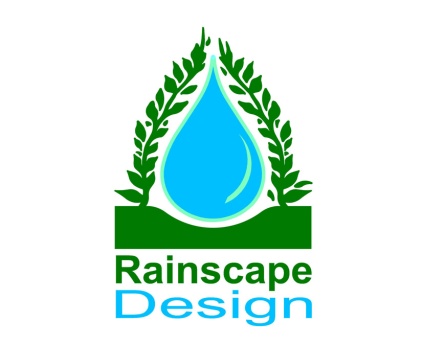 [Speaker Notes: Underground tanks require outflow lines that gravity feeds end points, or pumps]
Design solutions
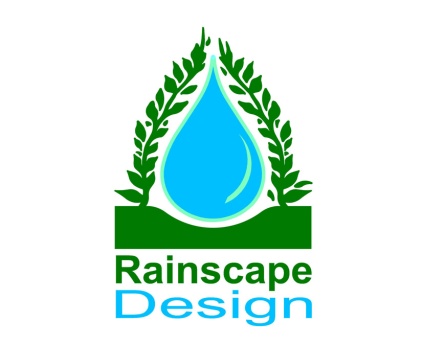 [Speaker Notes: The following slides illustrate various techniques I use in my landscape design practice to divert, slow, and utilize rainwater]
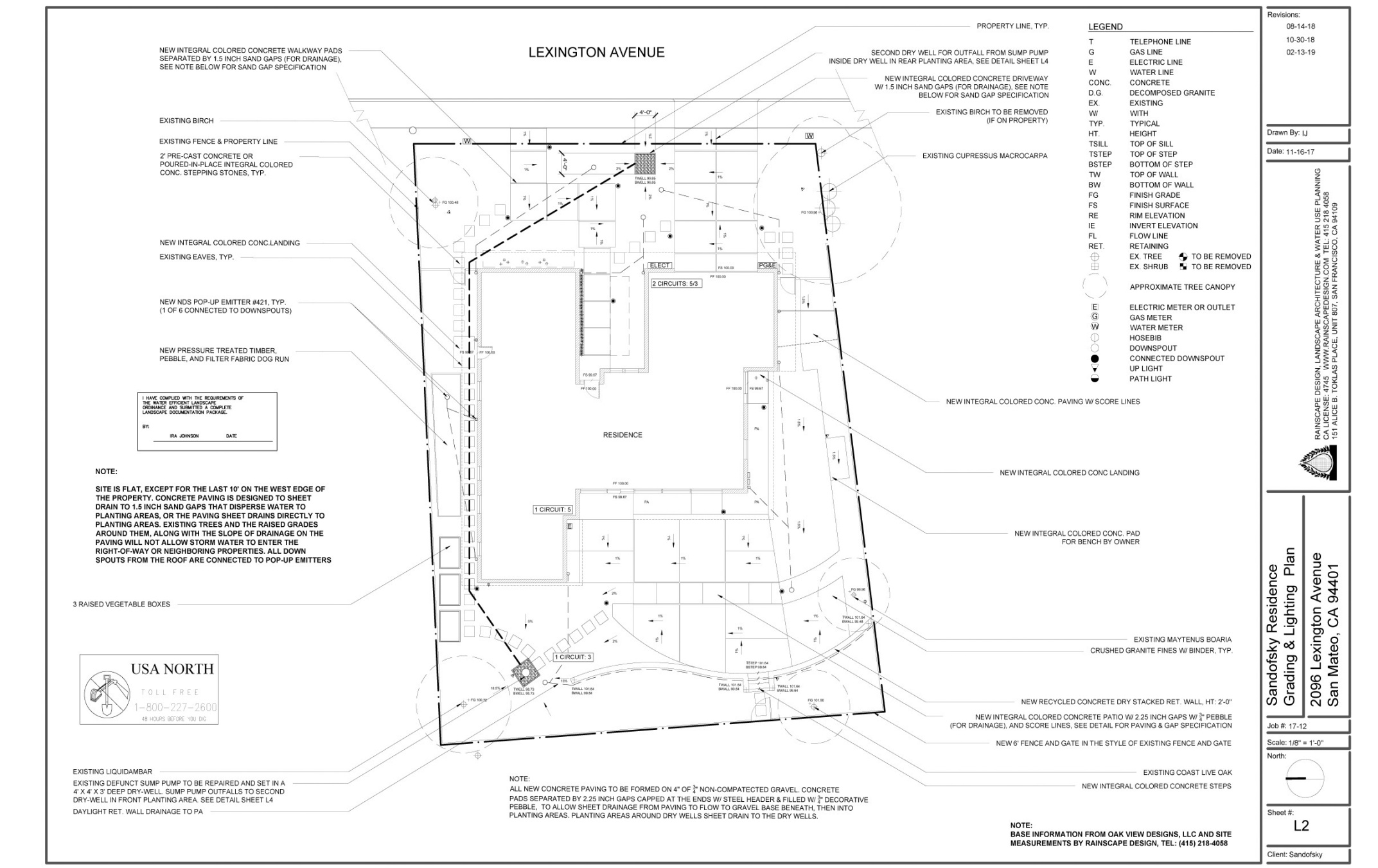 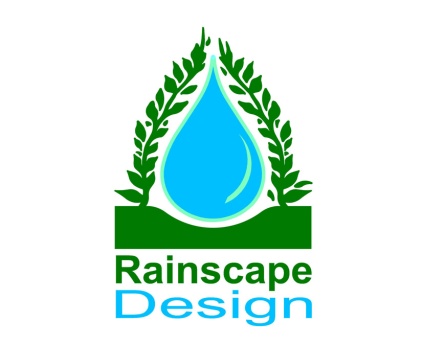 [Speaker Notes: This is a residential Grading & Drainage Plan]
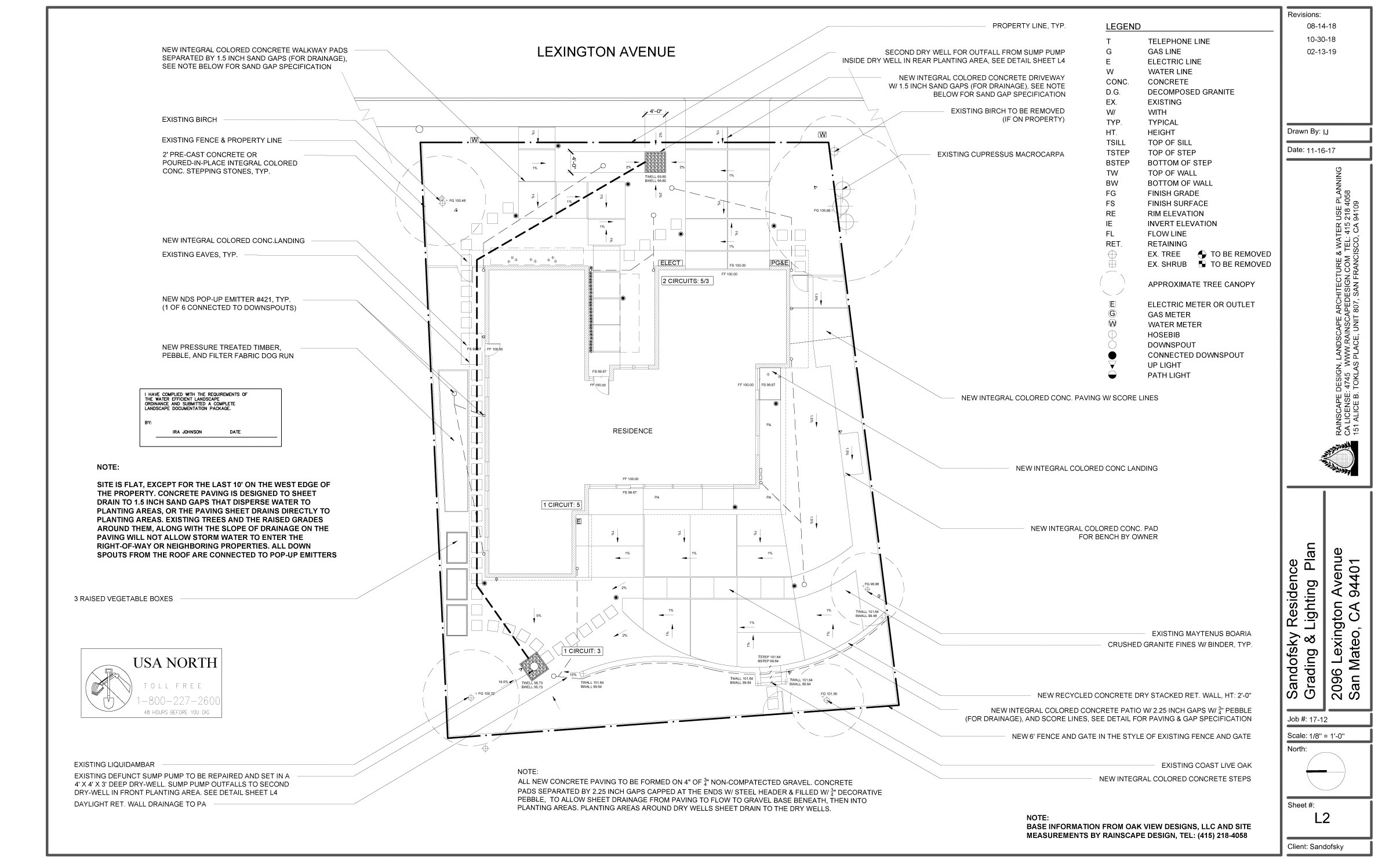 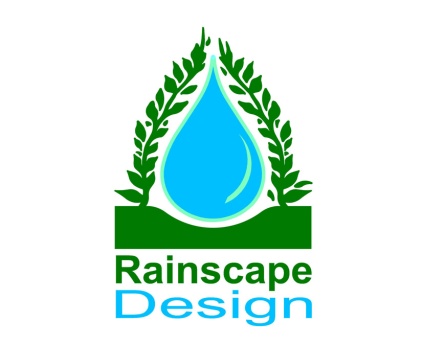 [Speaker Notes: The paving at this residence is designed to slow runoff and infiltrate it into the sub-straight, and ultimately to Dry Wells]
Some built examples
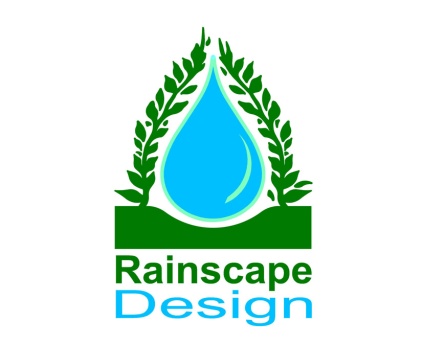 [Speaker Notes: No drains in the paving help create a beautiful aesthetic experience]
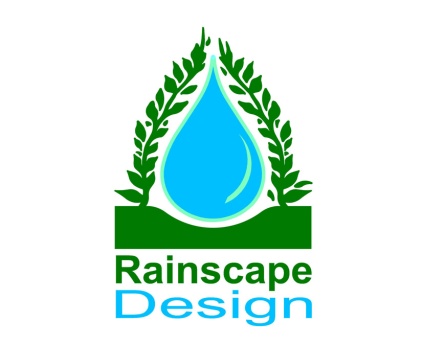 [Speaker Notes: Only the steps are mortared together, all other bricks sit on sand]
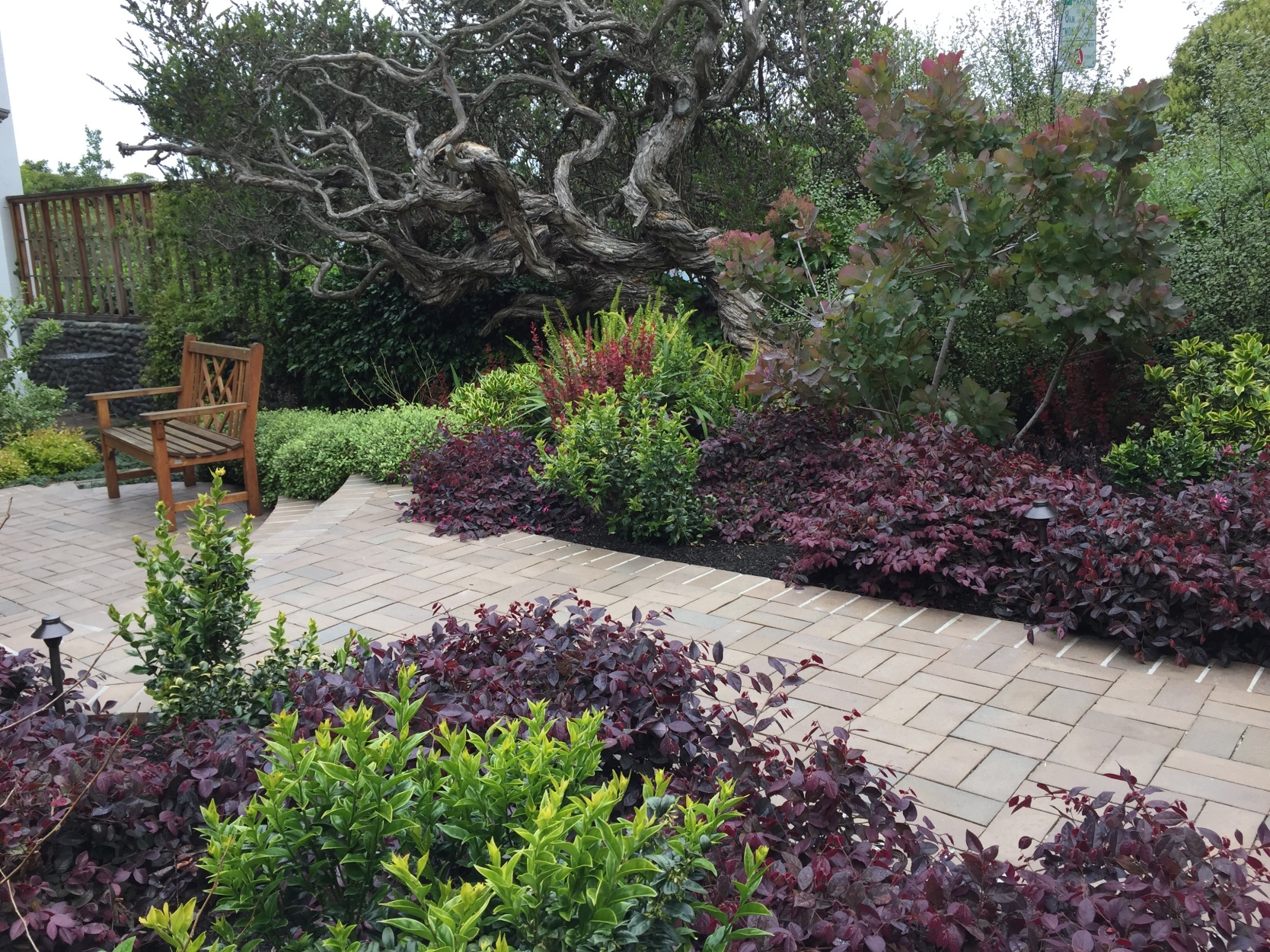 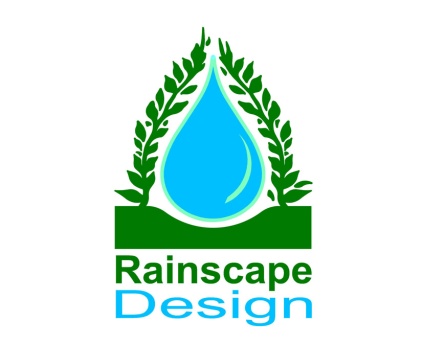 [Speaker Notes: All the rainwater collected by this walk and sunken patio benefits the surrounding garden]
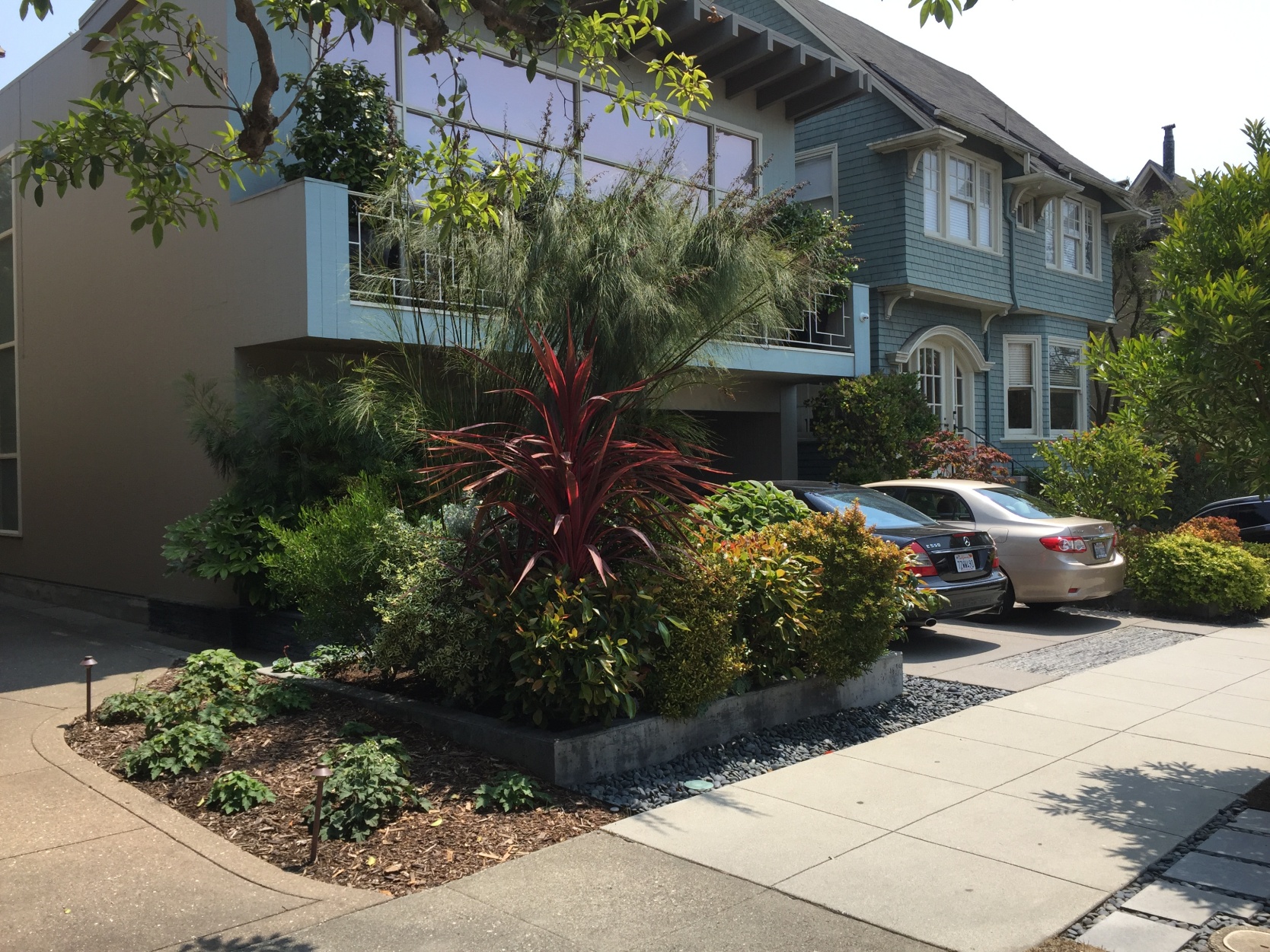 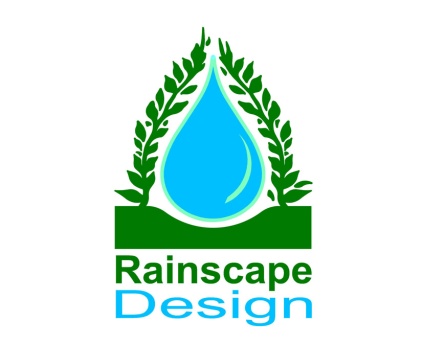 [Speaker Notes: No rainwater from this driveway reaches the public sidewalk, a San Francisco requirement]
For more information on urban design solutions download San Francisco’s ‘Rainwater Harvesting Manual’ from docs on sfwater.org
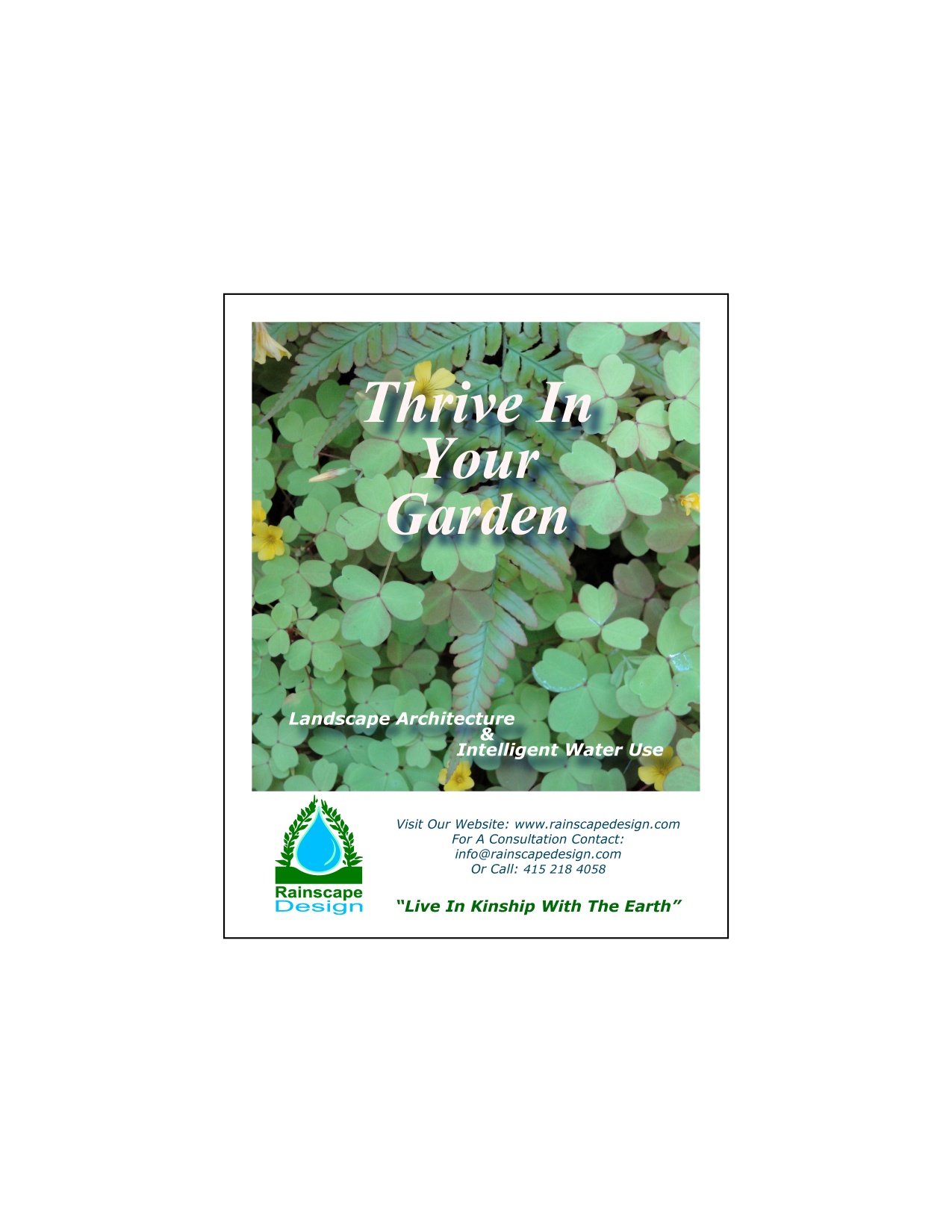 [Speaker Notes: Stone on sand bands remove storm water runoff from walkway]
If you have the space, there are other ways to harvest rain
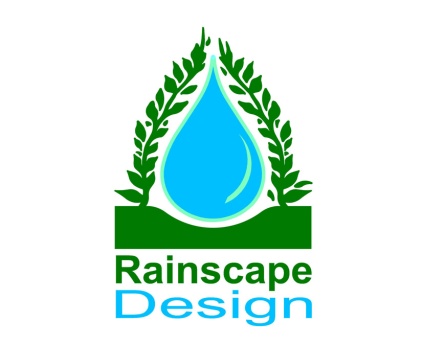 [Speaker Notes: This solution saved my client in Atherton about 80K. Atherton and many other municipalities require keeping storm water on site]
Detention Ponds
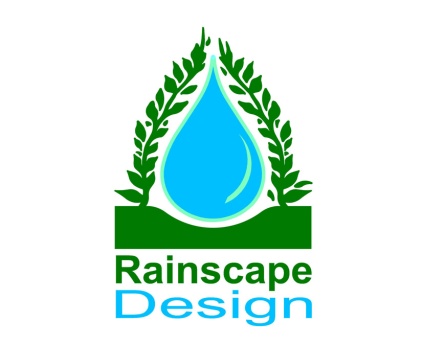 [Speaker Notes: All drainage from this 1 acre site is detained and infiltrated here]
Earthworks
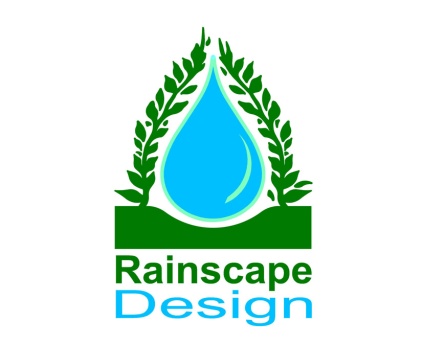 [Speaker Notes: Everything you want to know, and more, on how to build earthworks to harvest rain]
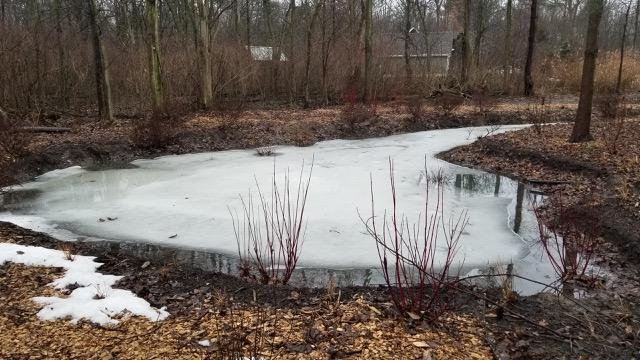 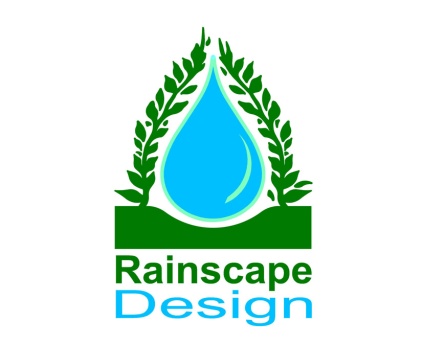 [Speaker Notes: Pond freezing over. About 8’ deep and 30’ wide. Check codes for required fencing protection]
Eight Principles
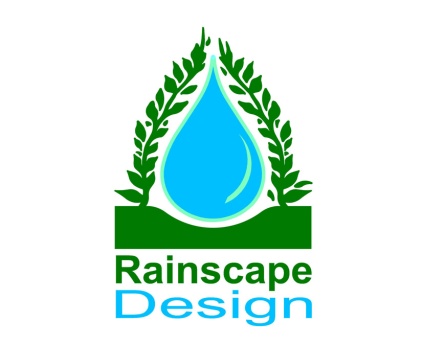 [Speaker Notes: Eight Principles]
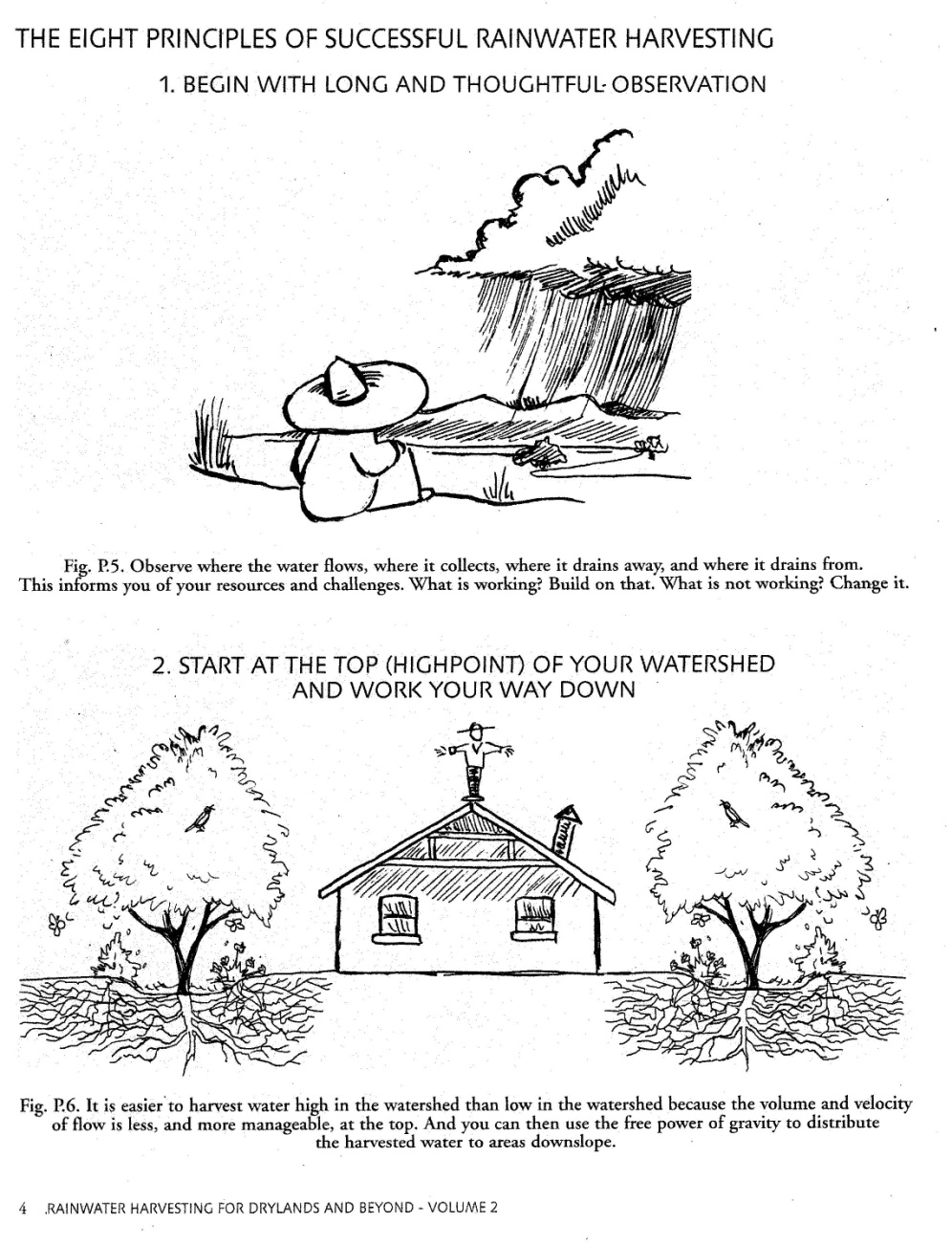 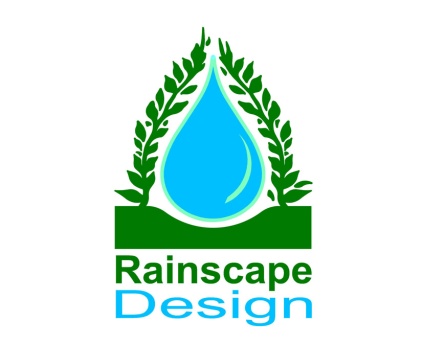 [Speaker Notes: Analysis: Begin with long and thoughtful observation. Then start at the top!]
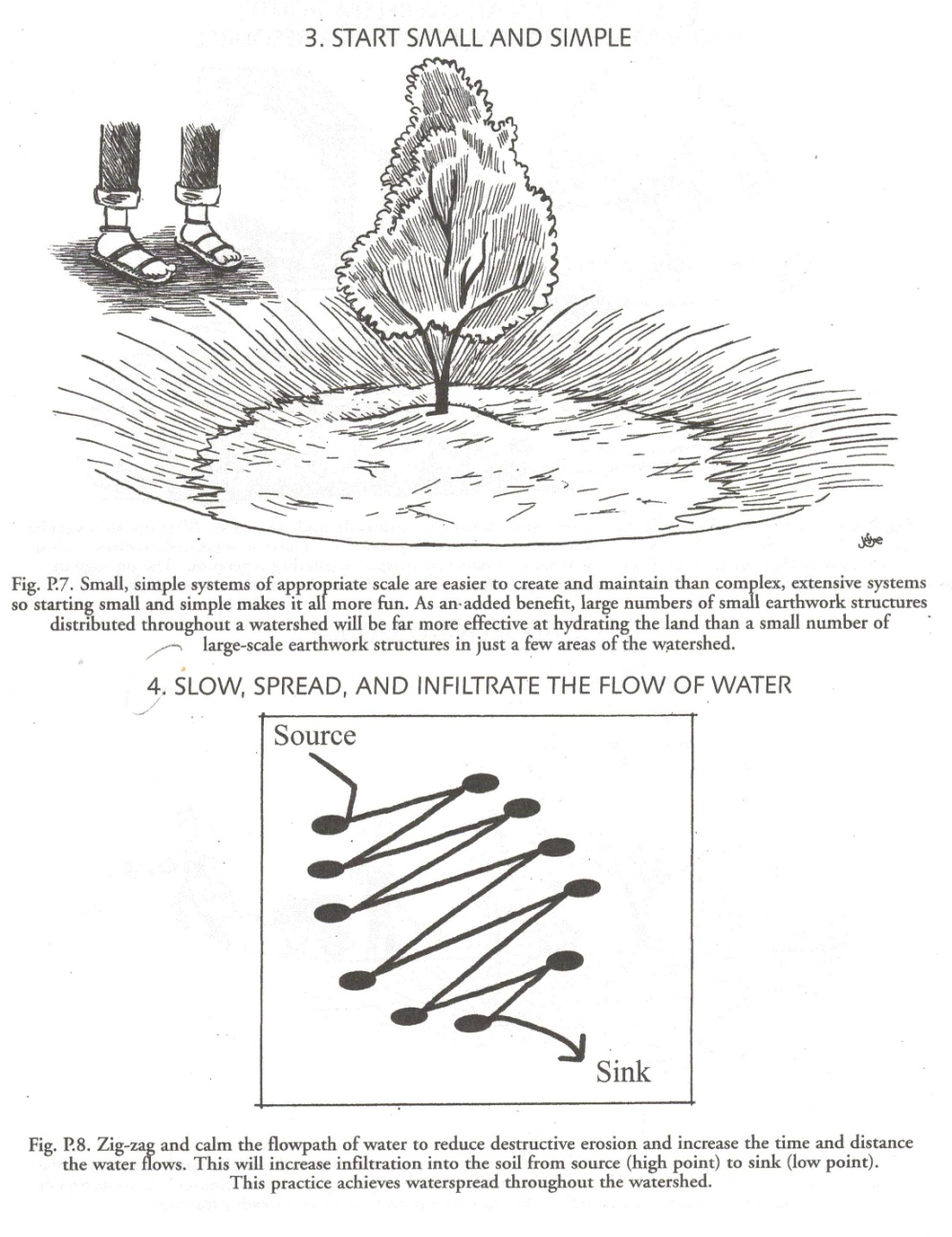 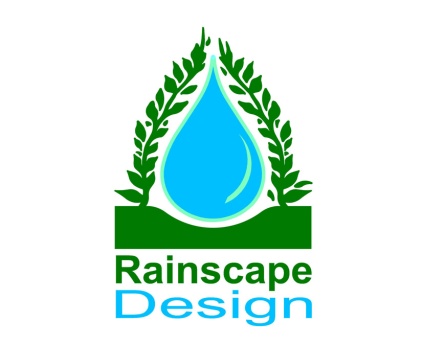 [Speaker Notes: Start small and simple & Slow, spread, and infiltrate the flow of water]
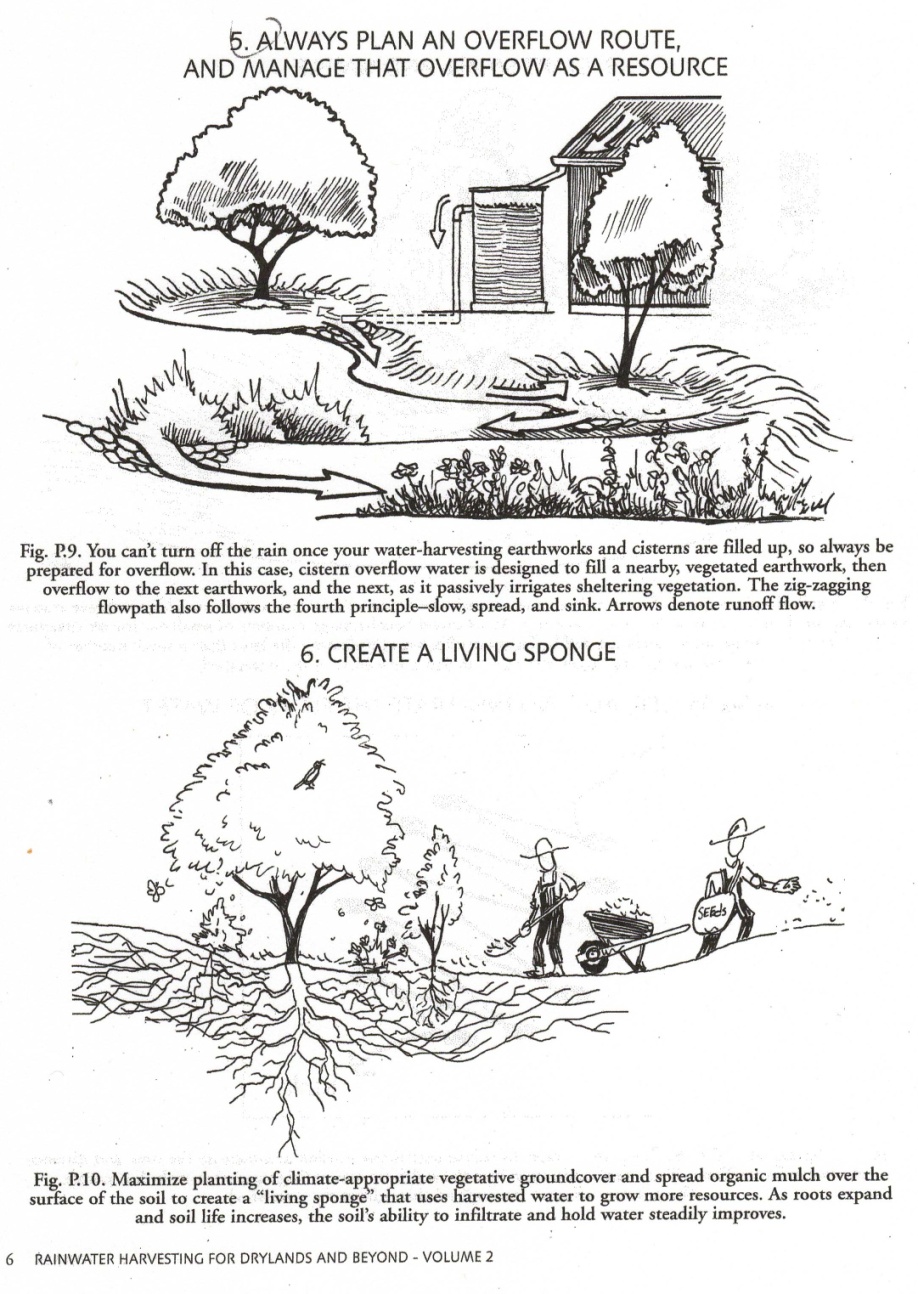 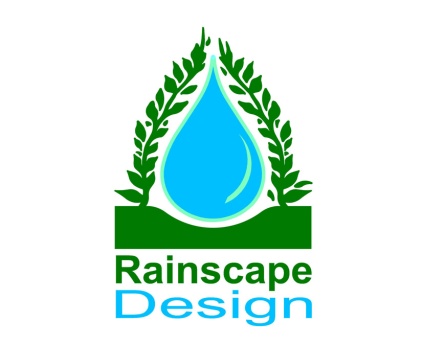 [Speaker Notes: Always plan for an overflow and use that water as a resource, if possible. And create a living sponge by improving soil conditions]
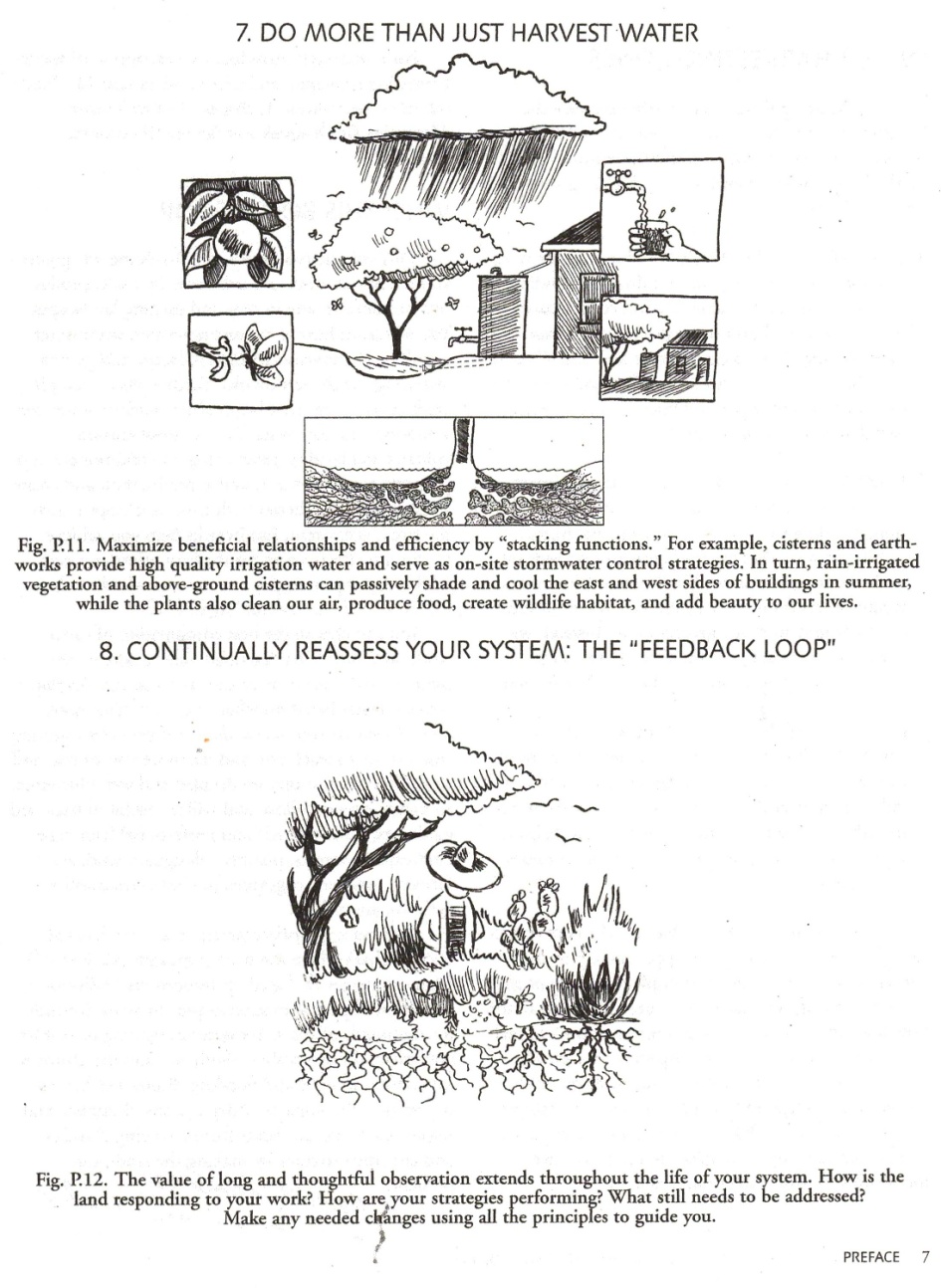 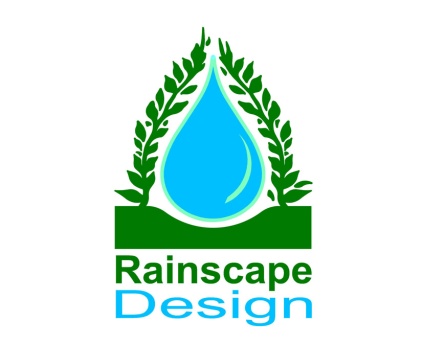 [Speaker Notes: Stacking functions & Continued observation and re-assessment]
Three Oaks Rain Garden
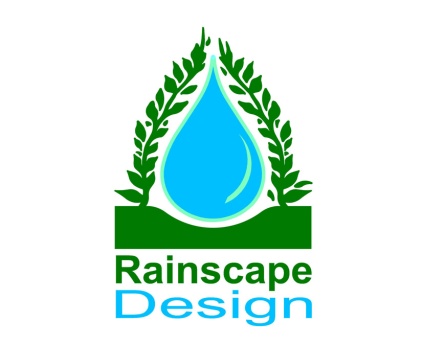 [Speaker Notes: Standing water on heavy clay soil]
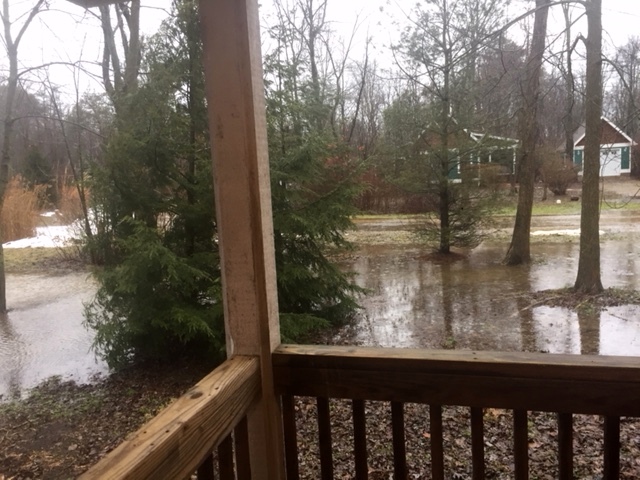 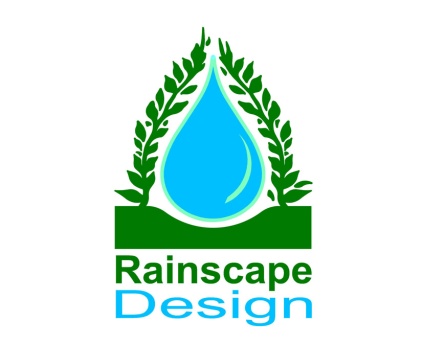 [Speaker Notes: After heavy rains and snow melt]
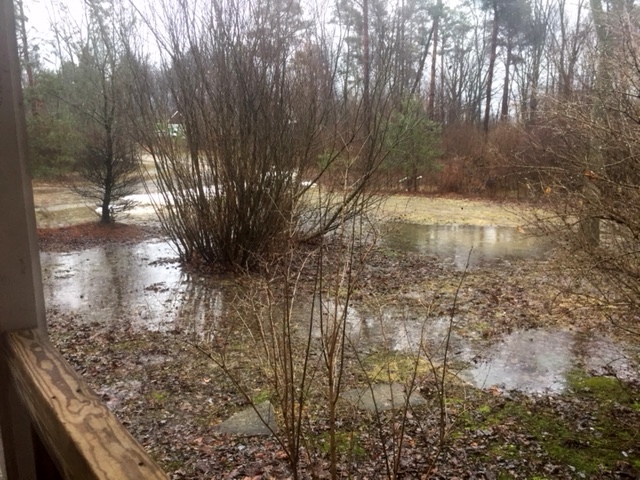 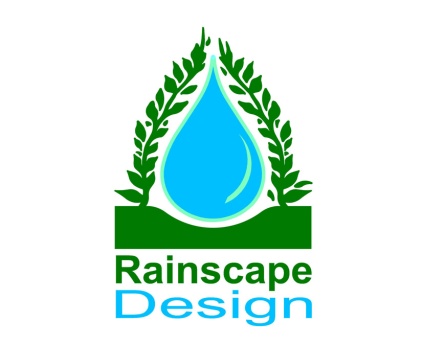 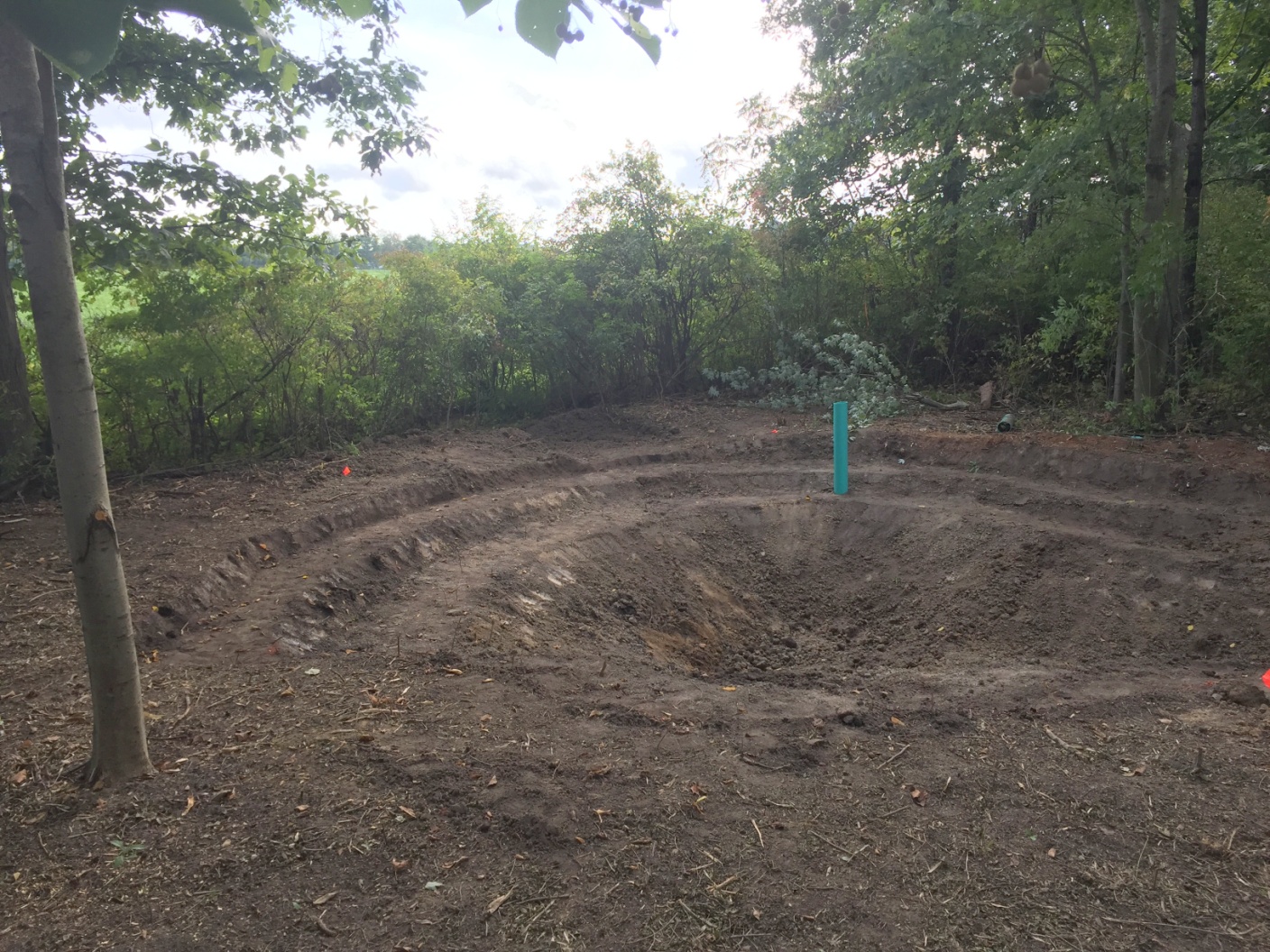 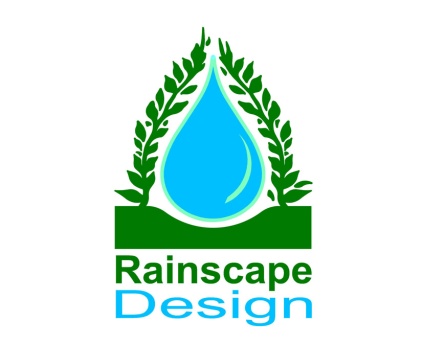 [Speaker Notes: Excavating the pond with terraces for planting, and an overflow]
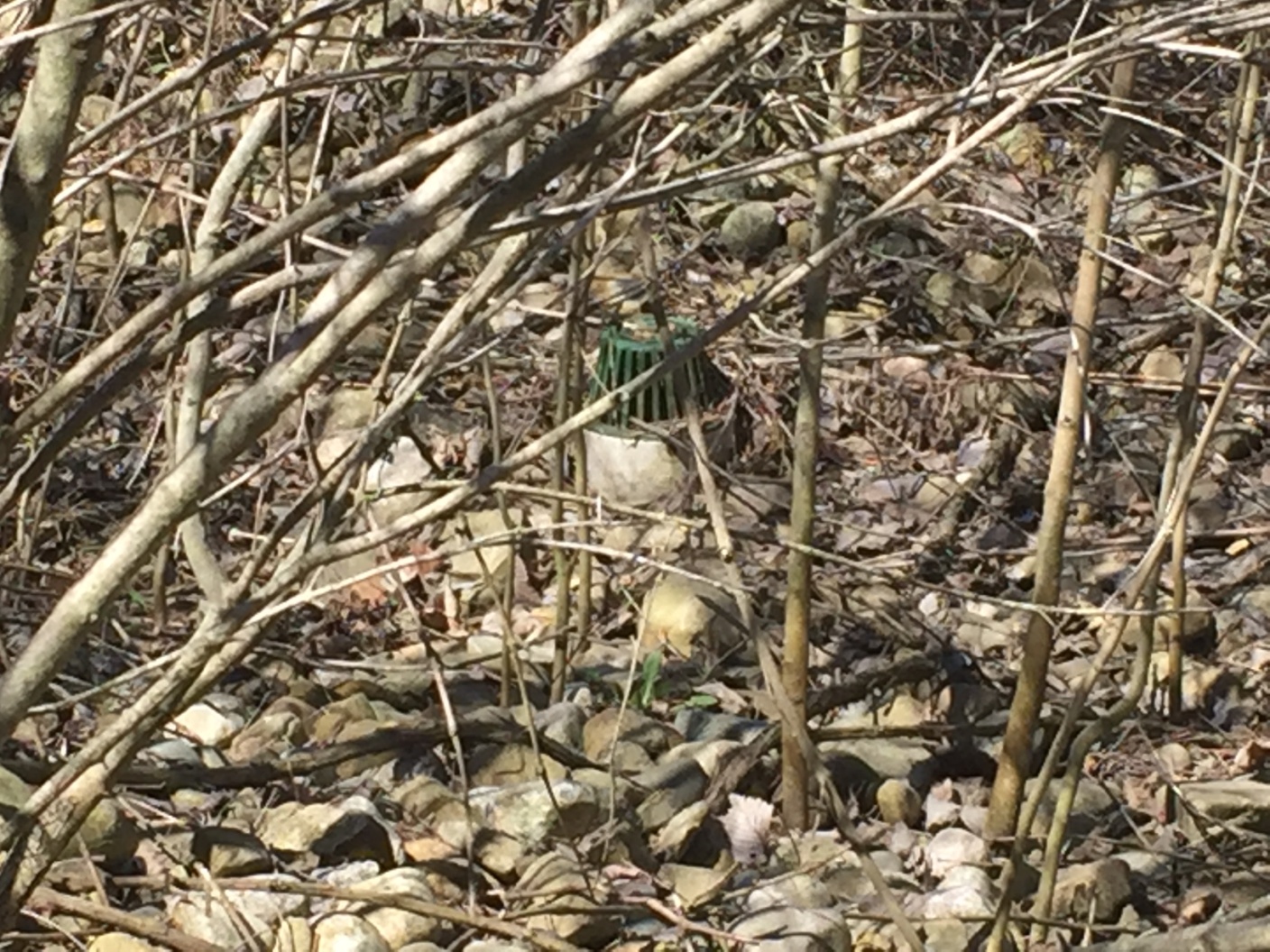 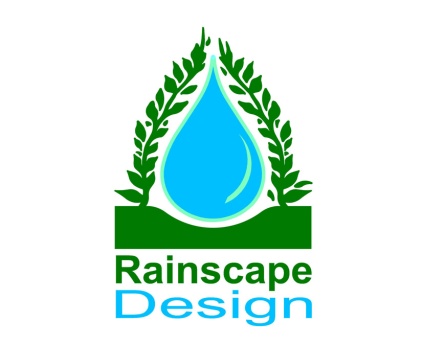 [Speaker Notes: Cobble rain basin with overflow and strainer cap]
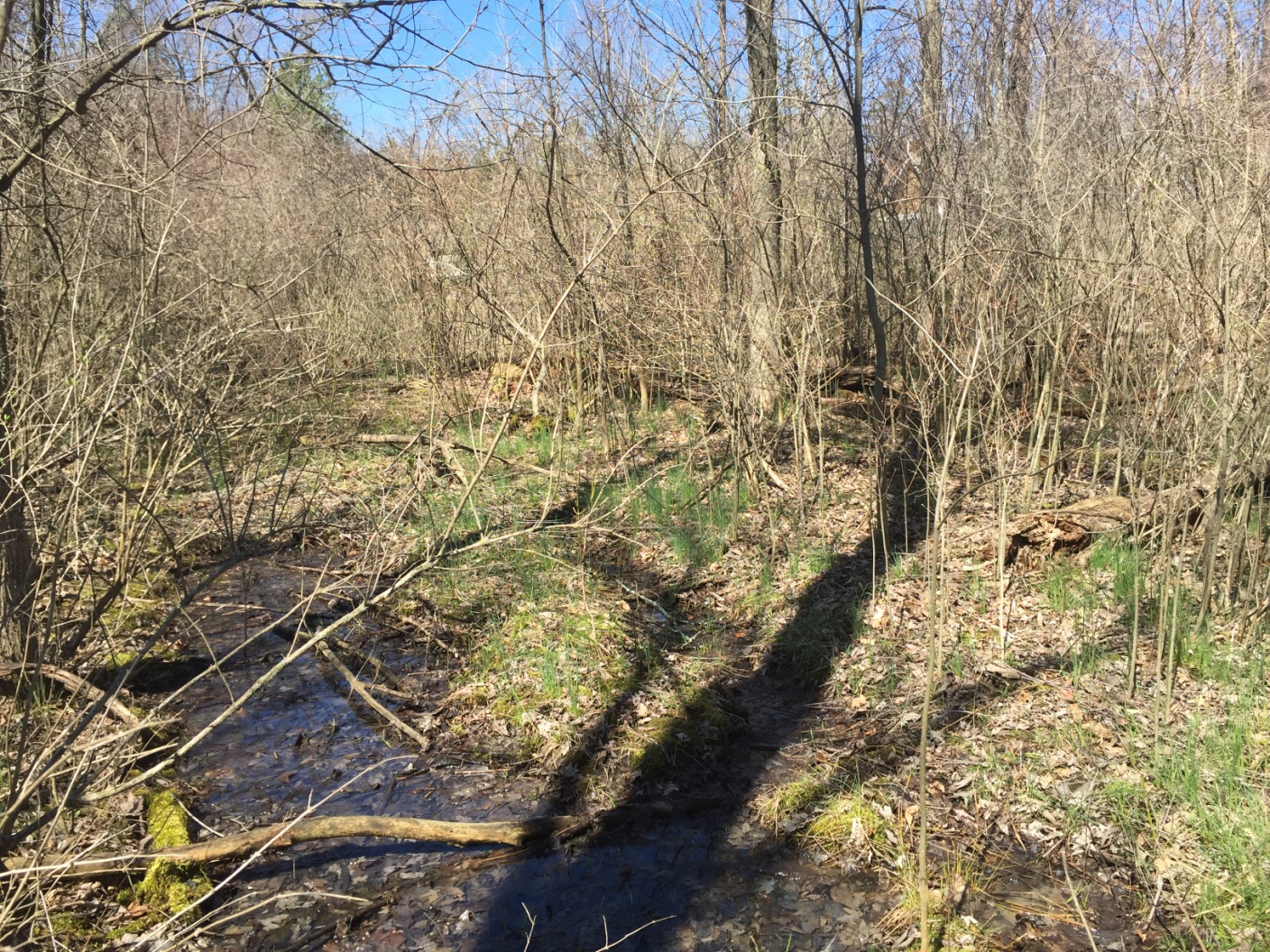 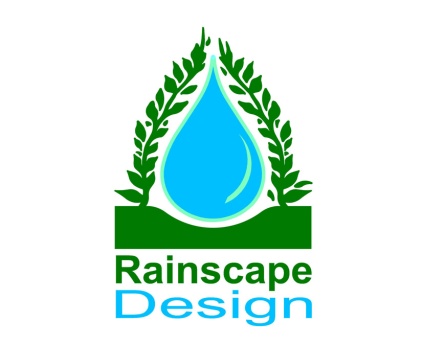 [Speaker Notes: Water way and overflow]
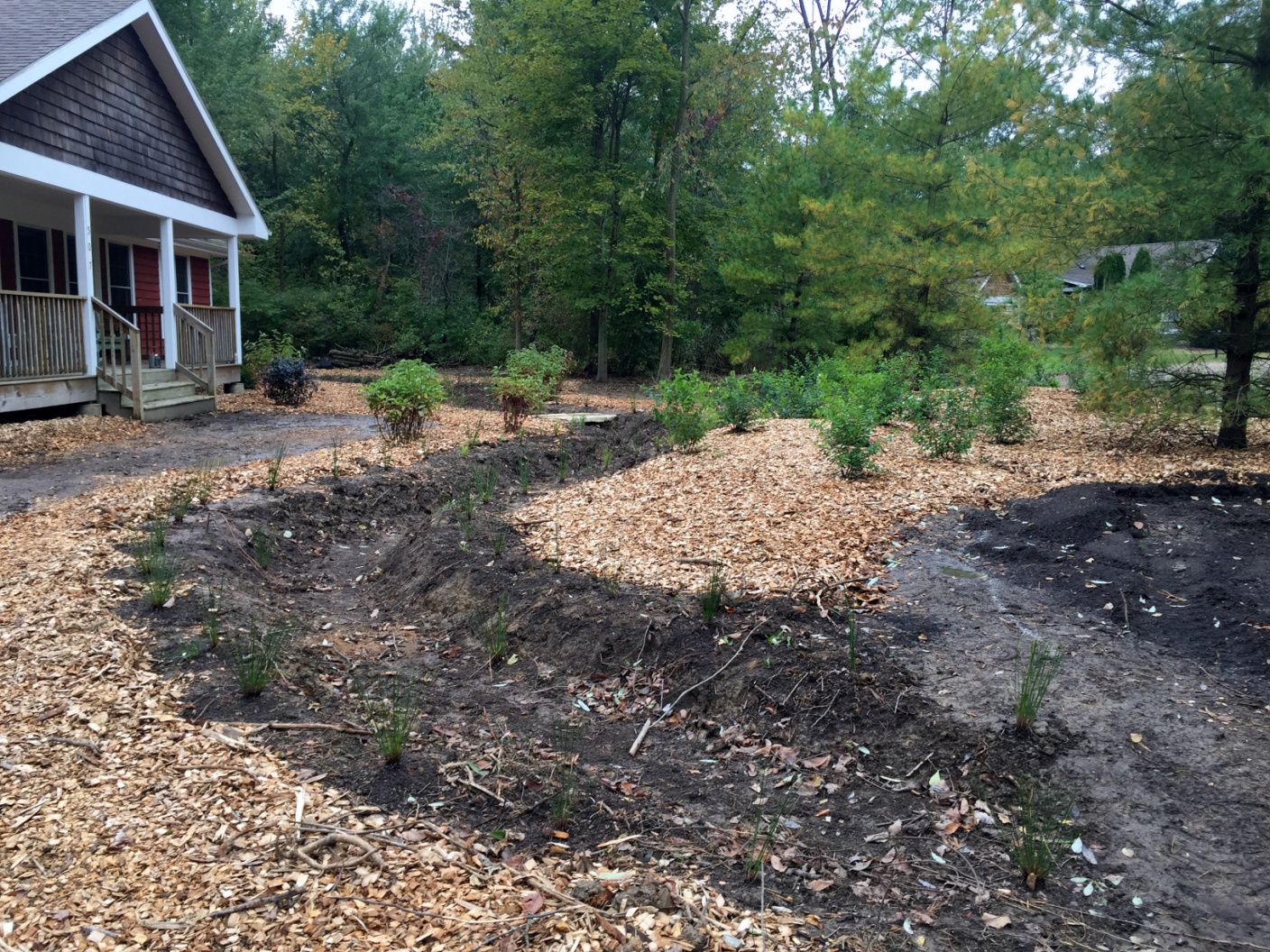 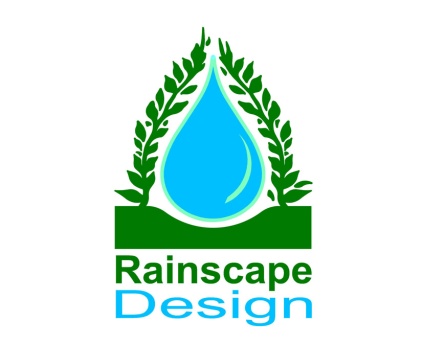 [Speaker Notes: Planted edge as a barrier]
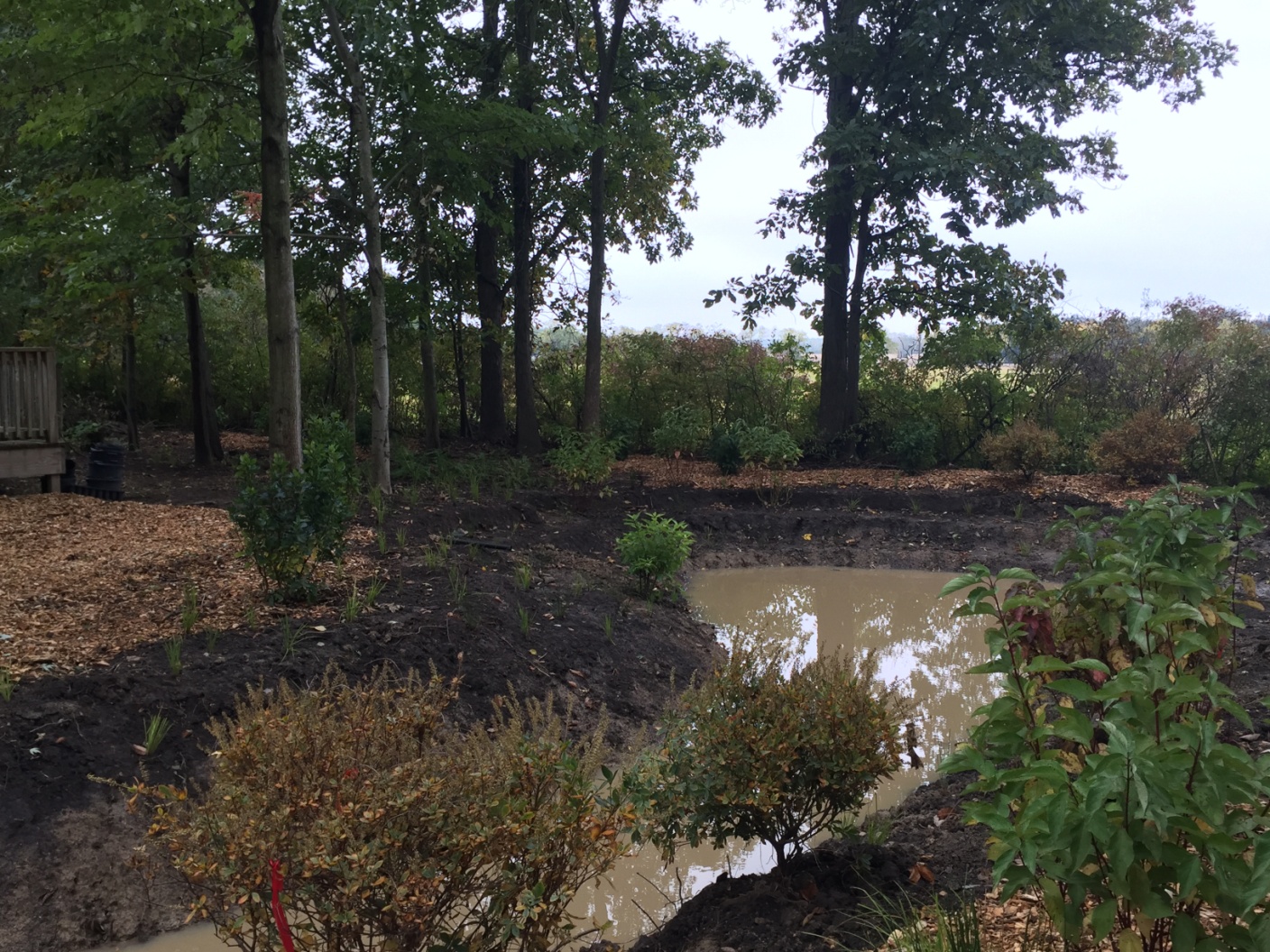 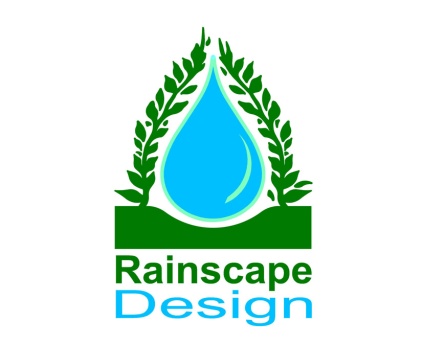 [Speaker Notes: I designed the planting plan for this rain garden with regional native plants to attract wildlife]
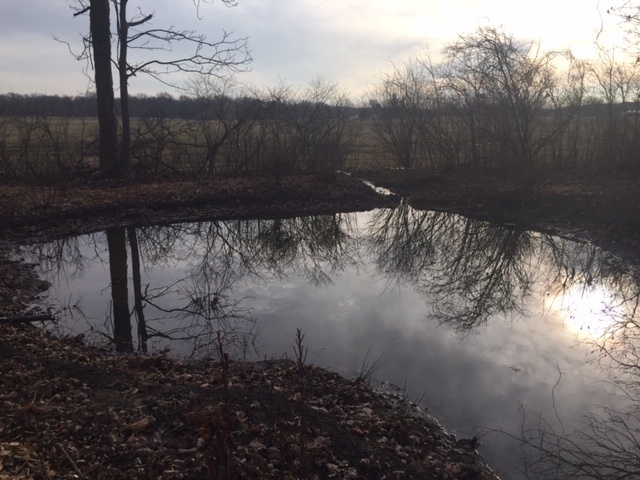 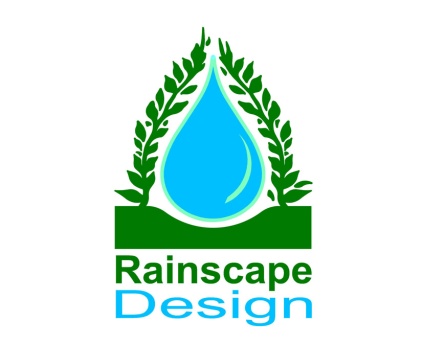 [Speaker Notes: You can see the secondary overflow at work]
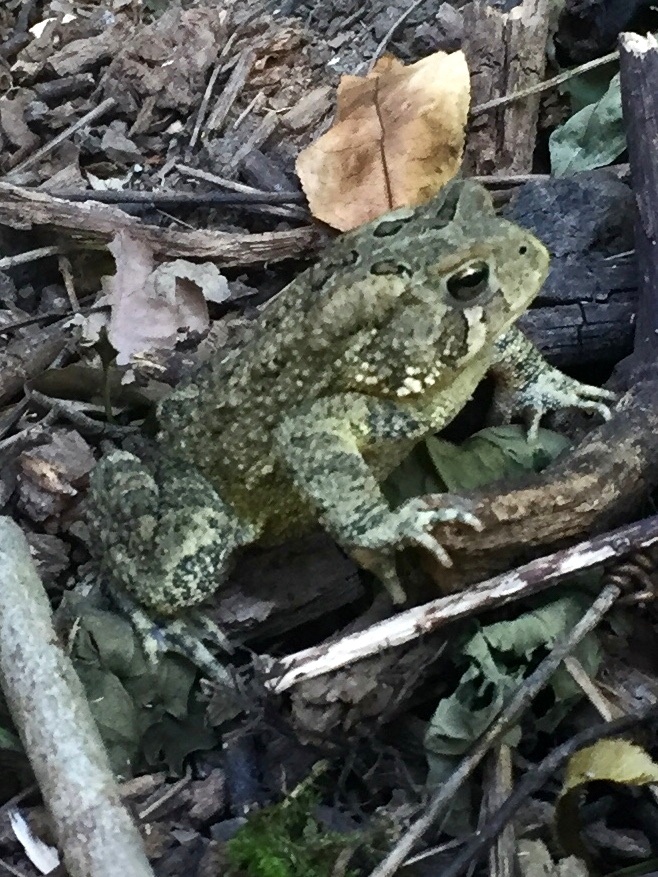 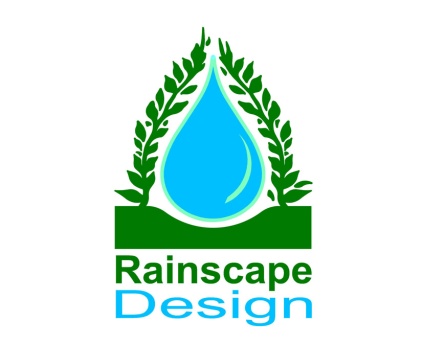 Planting a rain garden
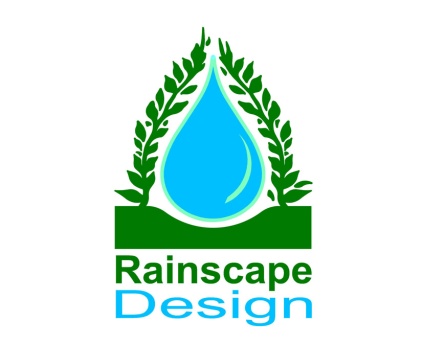 [Speaker Notes: This is the number one resource you need as a planting guide (and Google too!)]
Soil Matters
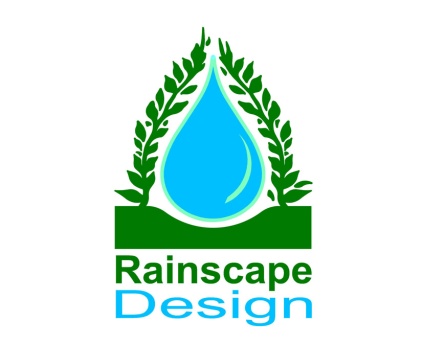 [Speaker Notes: Most Bay Area soils are heavy clay and rocky]
Illustration by Amadeo Bachar
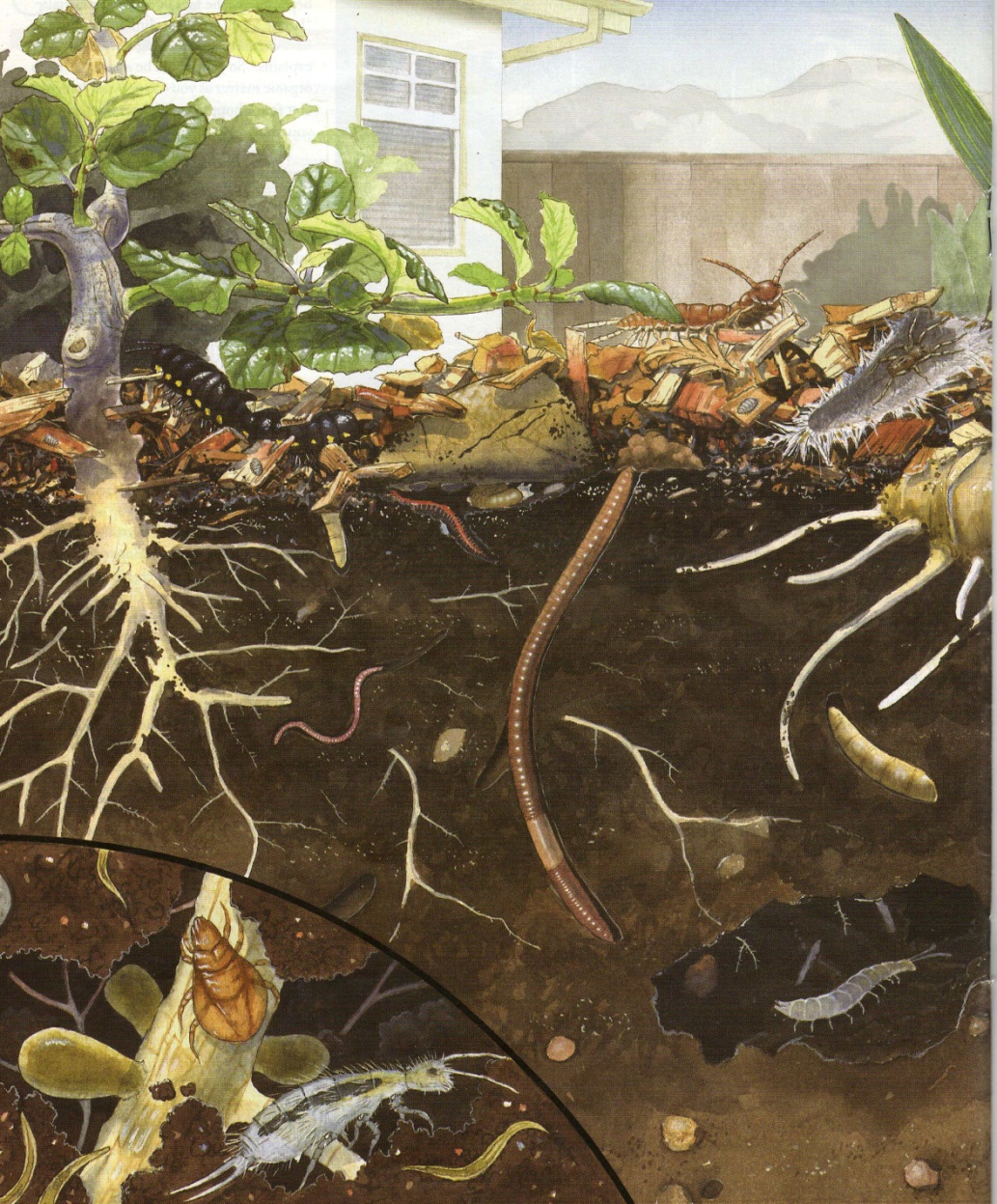 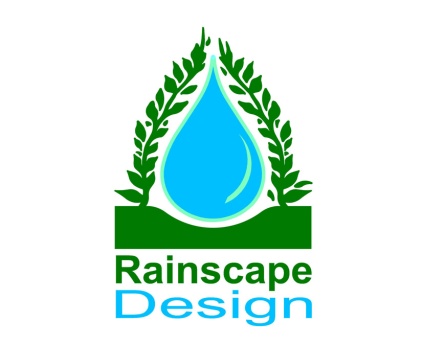 [Speaker Notes: Micro-organisms are like little bulldozers, they break down leaf litter and aerate the soil]
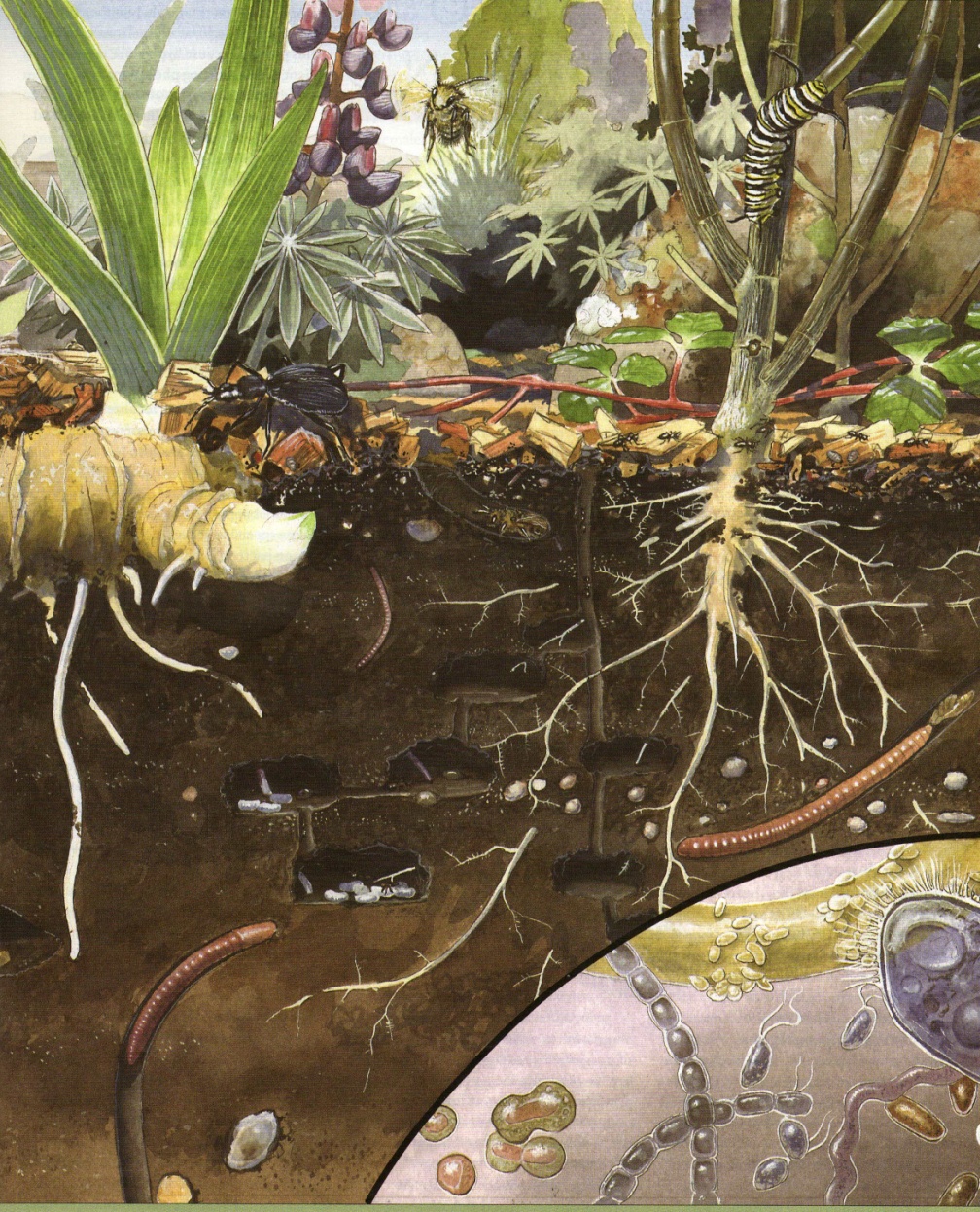 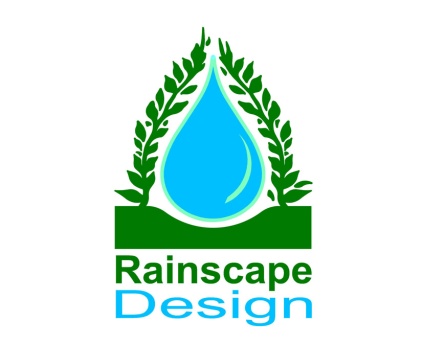 [Speaker Notes: Remember the standing water from the Three Oaks site?]
Improving soil moister retention
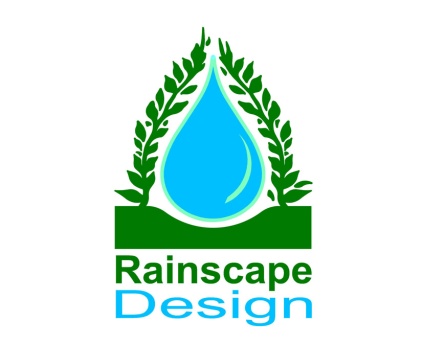 [Speaker Notes: A very simple method that won’t break your back]
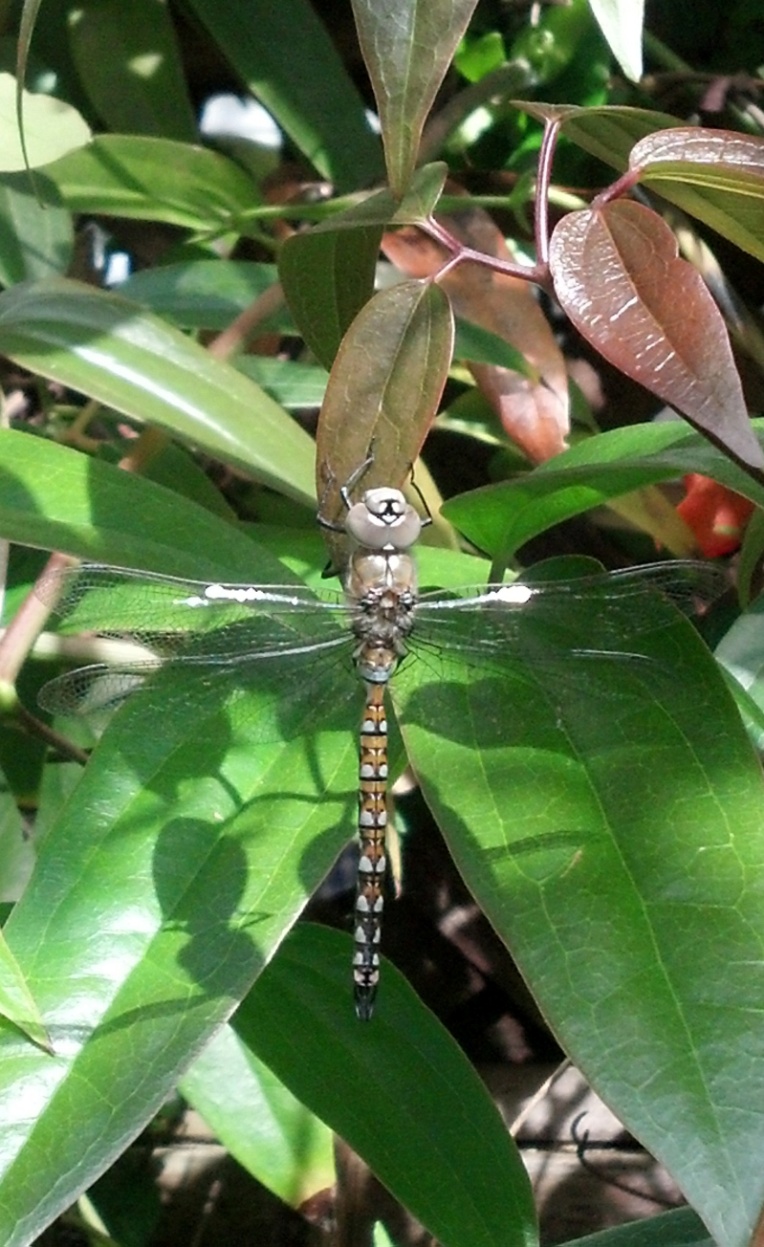 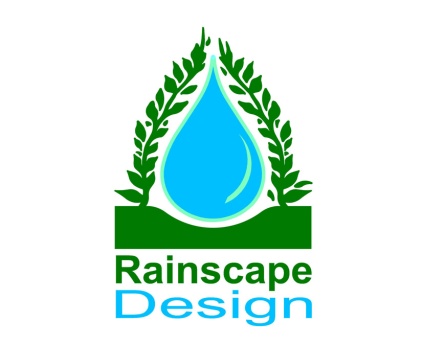 [Speaker Notes: Most of us love nature, that’s one reason why we garden…]